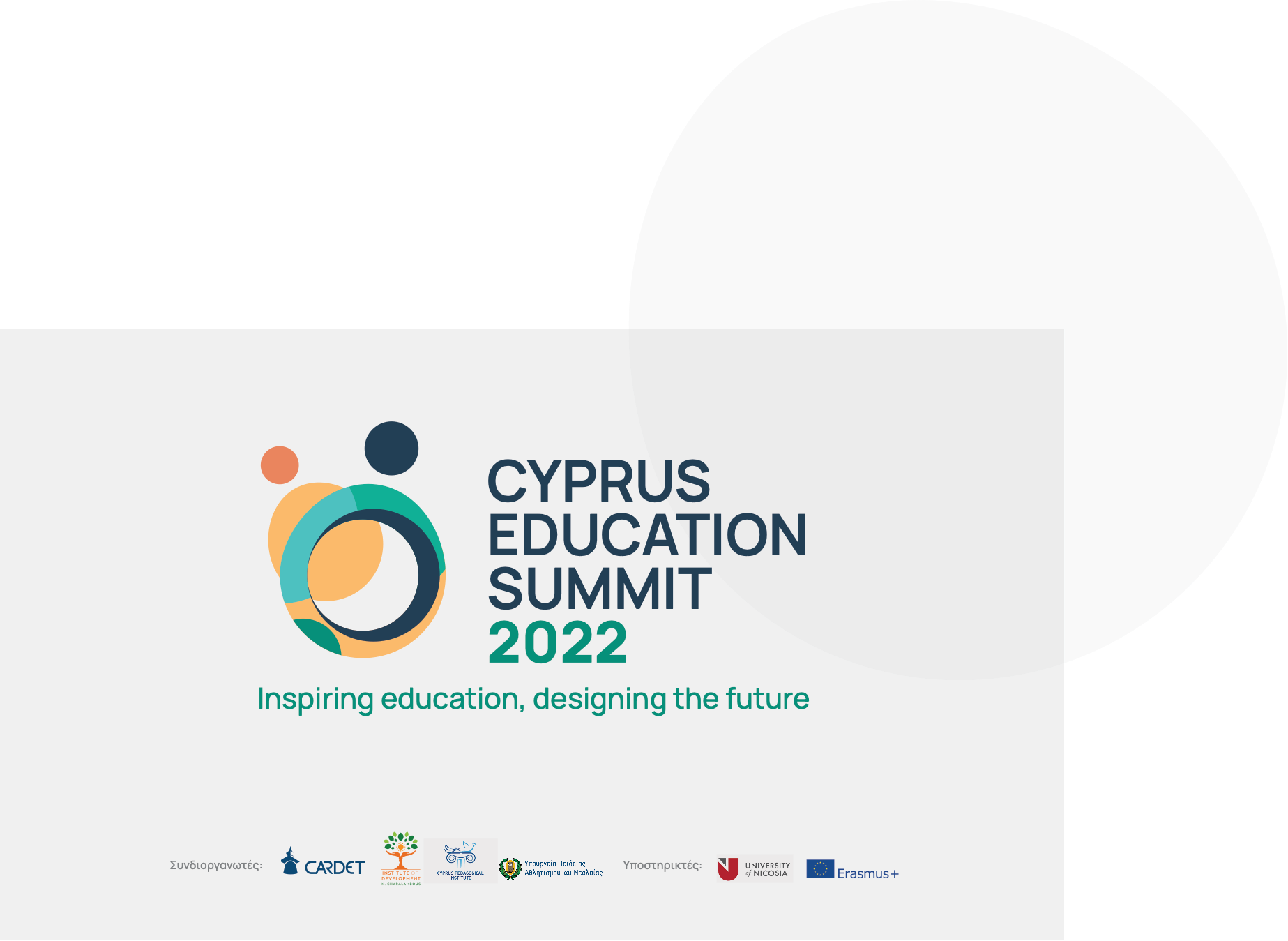 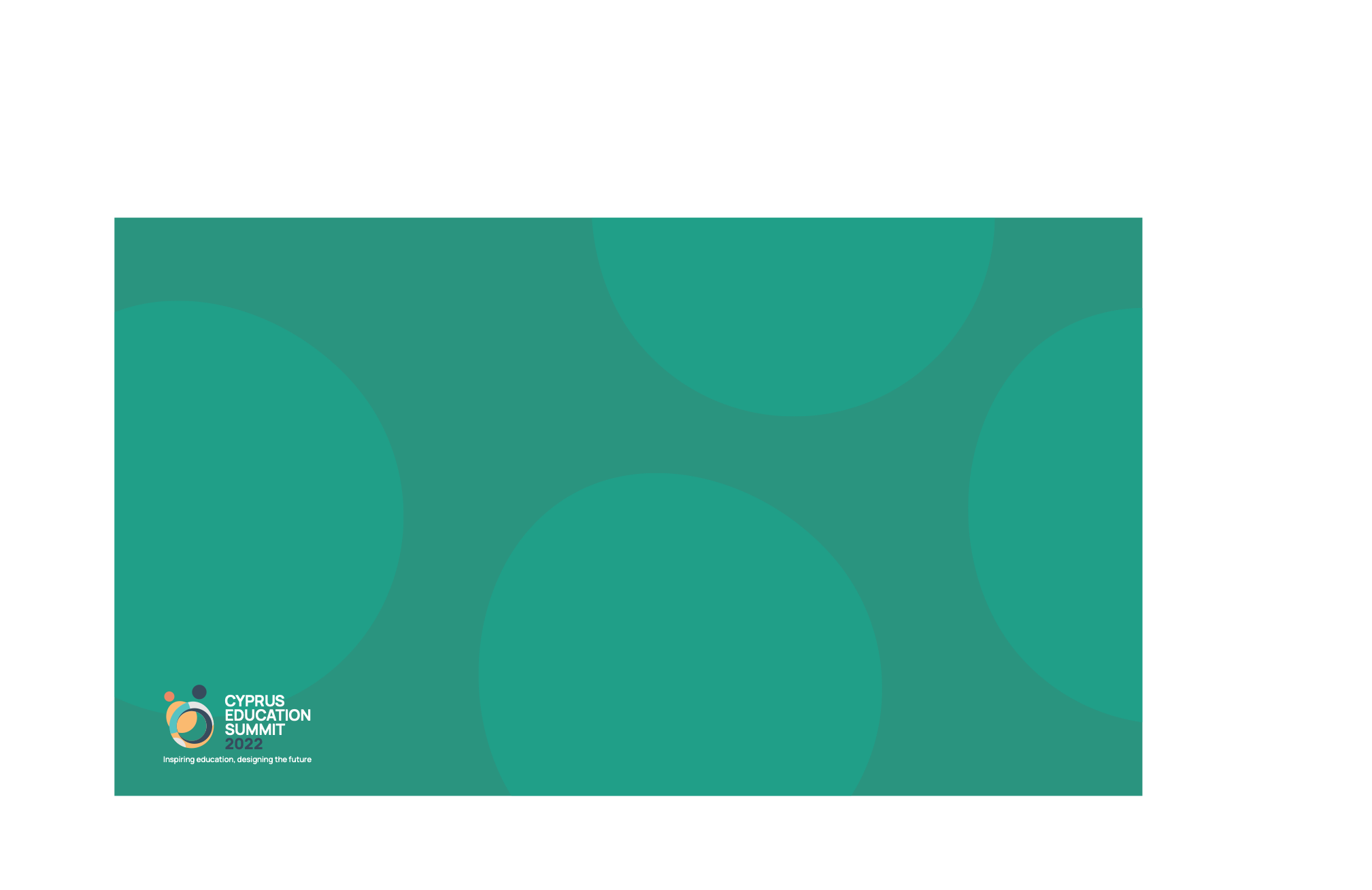 Επαγγελματική μάθηση των εκπαιδευτικών: 
οι τομές του Προγράμματος ΥΕΜ και των ευρωπαϊκών προγραμμάτων
Δρ Μαρία Ηρακλέους, 
Λειτουργός Παιδαγωγικού Ινστιτούτου
Δομή Παρουσίασης
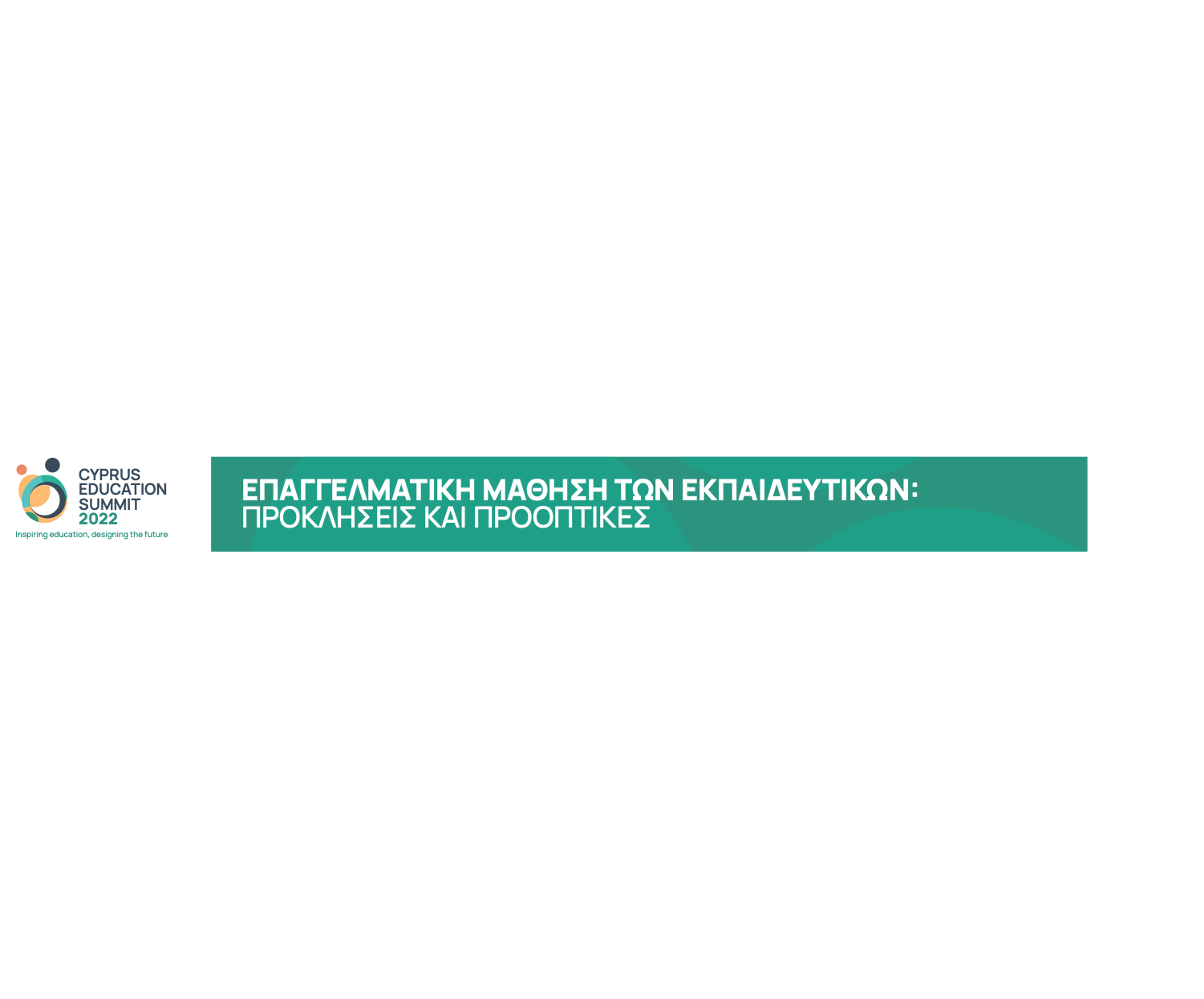 Επαγγελματική Μάθηση των εκπαιδευτικών  
Πρόγραμμα ΥΕΜ
Ευρωπαϊκό πρόγραμμα Resilience Preschool  
Ερευνητικά Ερωτήματα
Ο Ρόλος της Υποστηρίκτριας του Π.Ι.Κ 
Ο Ρόλος των εκπαιδευτικών ως ερευνήτριες  
Η αλληλεπίδραση και η εξέλιξη των ρόλων με στόχο την υποστήριξη του εκπαιδευτικού ως ερευνητή και ως στοχαζόμενου επαγγελματία
[Speaker Notes: Η παρουσίαση αυτή στηρίζεται στο πλαίσιο λειτουργίας του Προγράμματος Υποστήριξης της ΕΜ των εκπαιδευτικών όπως το έθεσε η κυρία Χατζηθεοδούλου στη δική της παρουσίαση και την ίδια στιγμή λειτουργεί εισαγωγικά και  αναστοχαστικά στις παρουσιάσεις που θα ακολουθήσουν από τις δύο νηπιαγωγούς.
Σε αυτή τη παρουσίαση εστιάζουμε στο πώς προωθείτε η επαγγελματική μάθηση των εκπαιδευτικών μέσα από δύο μελέτες περίπτωσης εστιάζοντας στη αλληλεπίδραση δύο ρόλων, της υποστηρίκτριας και των εκπαιδευτικών και πως η αλληλεπίδραση των δύο αυτών ρόλων υποστηρίζει τον εκπαιδευτικό ως ερευνητη και αναστοχαζόμενο επαγγελματία]
Επαγγελματική Μάθηση των εκπαιδευτικών
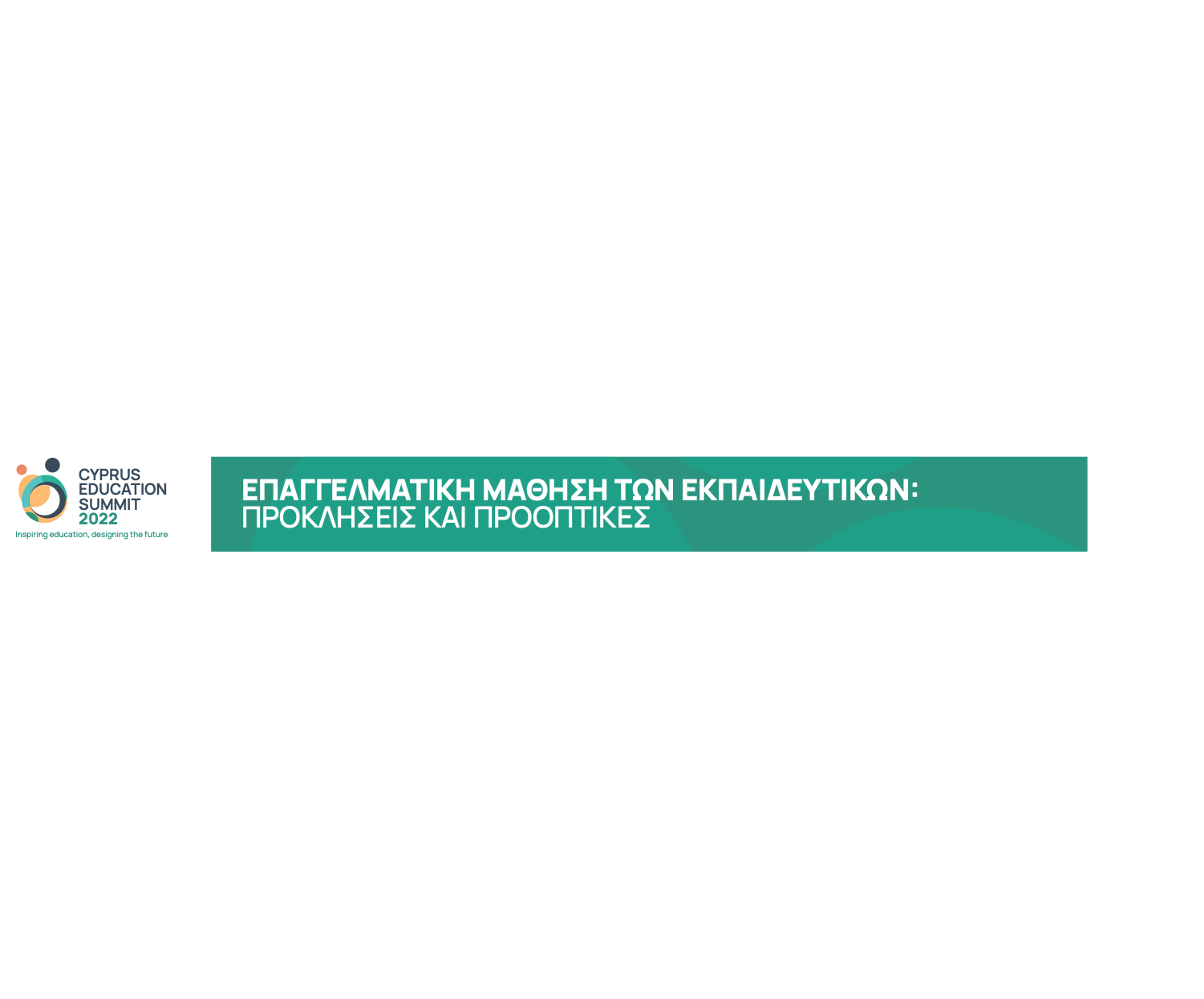 ΥΕΜ
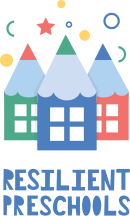 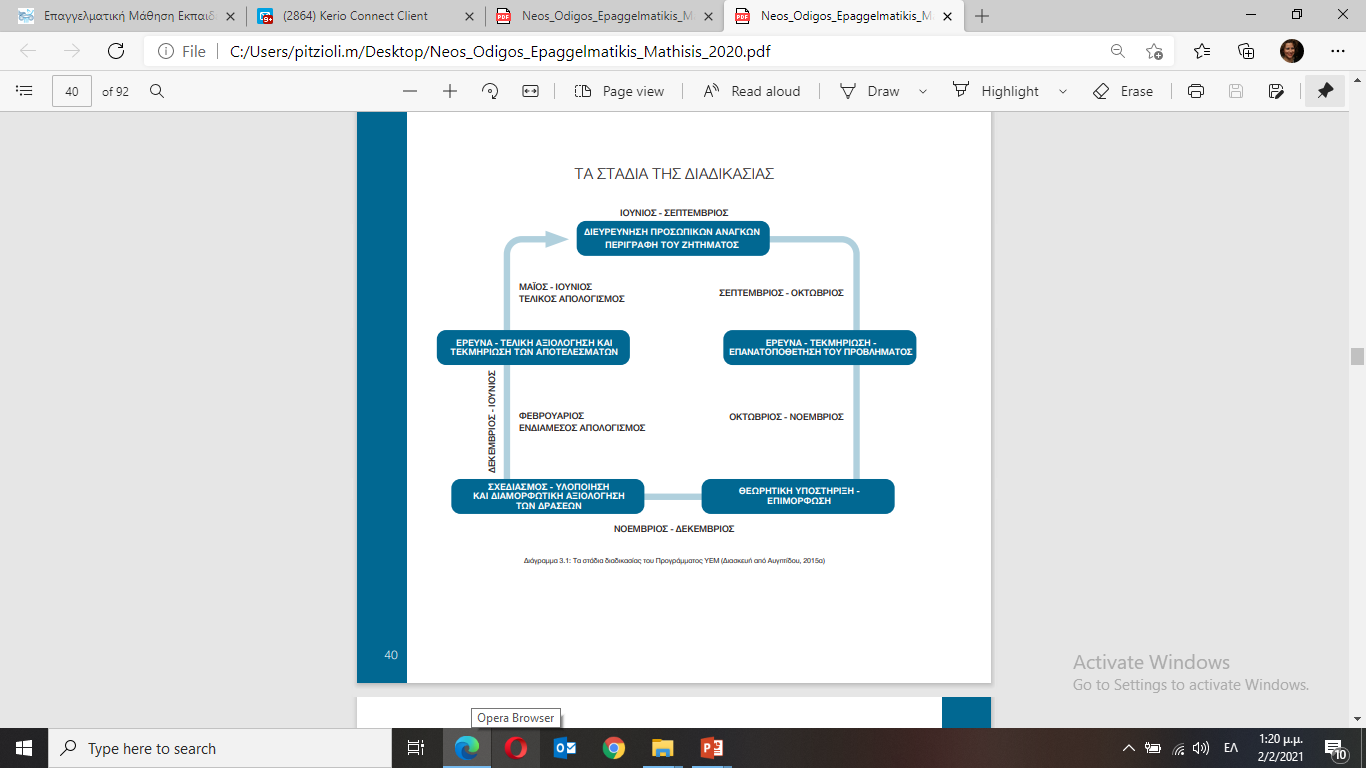 ΥΠΟΣΤΗΡΙΚΤΡΙΑ ΤΟΥ Π.Ι.Κ
ΕΚΠΑΙΔΕΥΤΙΚΟΙ
[Speaker Notes: Υπάρχουν πολλοί τρόποι με τους οποίους μπορεί να υποστηριχθεί και να προωθηθεί η επαγγελματική μάθηση των εκπαιδευτικών.  Στη σημερινή παρουσίαση θα εστιάσουμε σε δύο τρόπους , 1. μέσα από το συστηματικό Πρόγραμμα Υποστήριξης της Επαγγελματικής Μάθησης του ΠΙ (όπως αυτό παρουσιάστηκε από τη κ Χατζηθεοδούλου) και 2 το ευρωπαϊκό πρόγραμμα Resilience Preschool.  Συγκεκριμένα θα εστιάσουμε στη μελέτη δύο περιπτώσεων εκπαιδευτικών που εργάστηκαν μαζί στο παρελθόν σε σχολείο που εφάρμοσε το Πρόγραμμα ΥΕΜ και μετά από χρόνια άλλαξαν σχολεία.  Στη συνέχεια παρακολουθούμε τις δύο αυτές εκπαιδευτικούς να ακολουθούν παράλληλες και ταυτόχρονα αντίθετες πορείες.  Παράλληλες γιατί ξεκινούν με ατομική προσπάθεια εχοντας την προηγούμενη εμπειρία στην ΥΕΜ, και κοινή υποστηρίκτρια από το ΠΙ και αντίθετη γιατί η μια ξεκινά με Resilience Preschool και η άλλη κλείνει με το Resielience Preschool.   Φυσικά γι αυτή τους την πορεία θα τις ακούσουμε να μας πουν περισσότερα στη συνέχεια.  Κρατούμε και εξετάζουμε γι αυτή την παρουσίαση την τομή, τη σχέση δηλαδή που αναπτύσεται με την υποστηρίκτρια στα πλαίσια κυρίως του προγράμματος Υεμ και πως η δυναμική της σχέσης επηρεάζει το ευρωπαικό πρόγραμμα.  


             

Το θέμα στο οποίο εστίασε το σχολείο της εκπαιδευτικού Α ήταν ένα θέμα που ενδιέφερε τις νηπιαγωγούς, προσπάθησαν για ένα χρόνο να το μελετήσουν αλλά όπως φαίνεται στη καταγραφή τους στην Ηλεκτρονική Πύλη Επαγγελματικής Μάθησης του ΠΙ έψαχναν μια δομημένη πορεία με υποστήριξη.  Συνεπώς αξιοποιώντας τις δομές του ΠΙ εντάχθηκαν στο πρόγραμμα Υποστήριξης Επαγγελματικής Μάθησης.  Η Ηλεκτρονική Πύλη Επαγγελματικής Μάθησης είναι ένα εργαλείο που έχουν στη διάθεσή τους τα σχολεία για καταγραφή και αποτύπωση της πορείας επαγγελματικής μάθησης των εκπαιδευτικών που μπορεί να αξιοποιηθεί και ως μέσο για αναστοχαστικές συζητήσεις.]
Ερευνητικά ερωτήματα
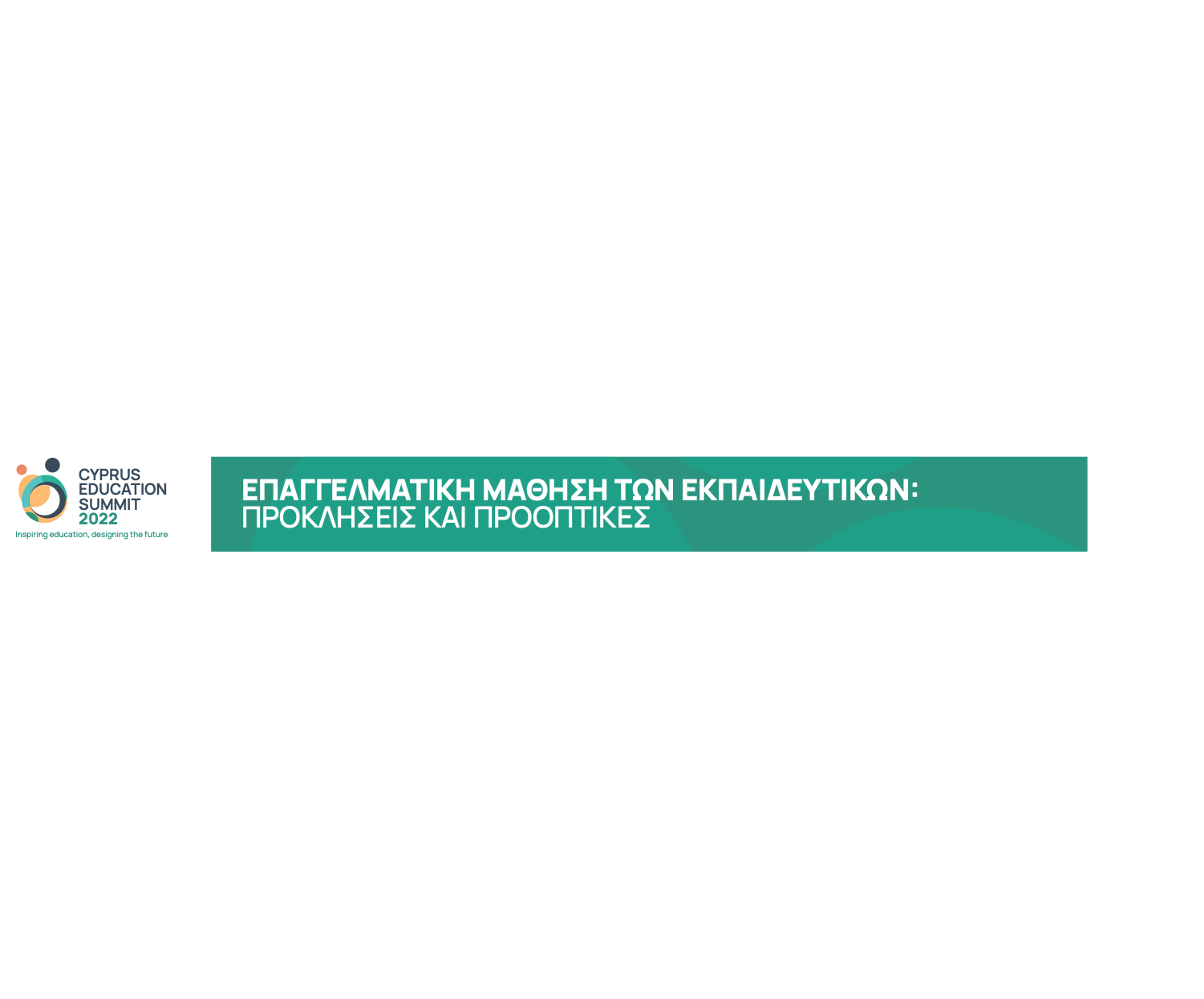 Πώς οι εκπαιδευτικοί δρουν ως ερευνητές/ερευνήτριες μέσα από την αλληλεπίδρασή τους με την υποστηρίκτρια της επαγγελματικής μάθησης στο πλαίσιο της συμμετοχής τους στο Πρόγραμμα ΥΕΜ; 
Πώς η συμμετοχή τους στο Πρόγραμμα ΥΕΜ επηρέασε τη συμμετοχή τους στο Ευρωπαϊκό Πρόγραμμα Resilience Preschool;
[Speaker Notes: Συγκεκριμένα καλούμαστε να απαντήσουμε σε δυο ερευνητικά ερωτήματα]
Ο ρόλος της υποστηρίκτριας
Διευκολυντής - Catalyst
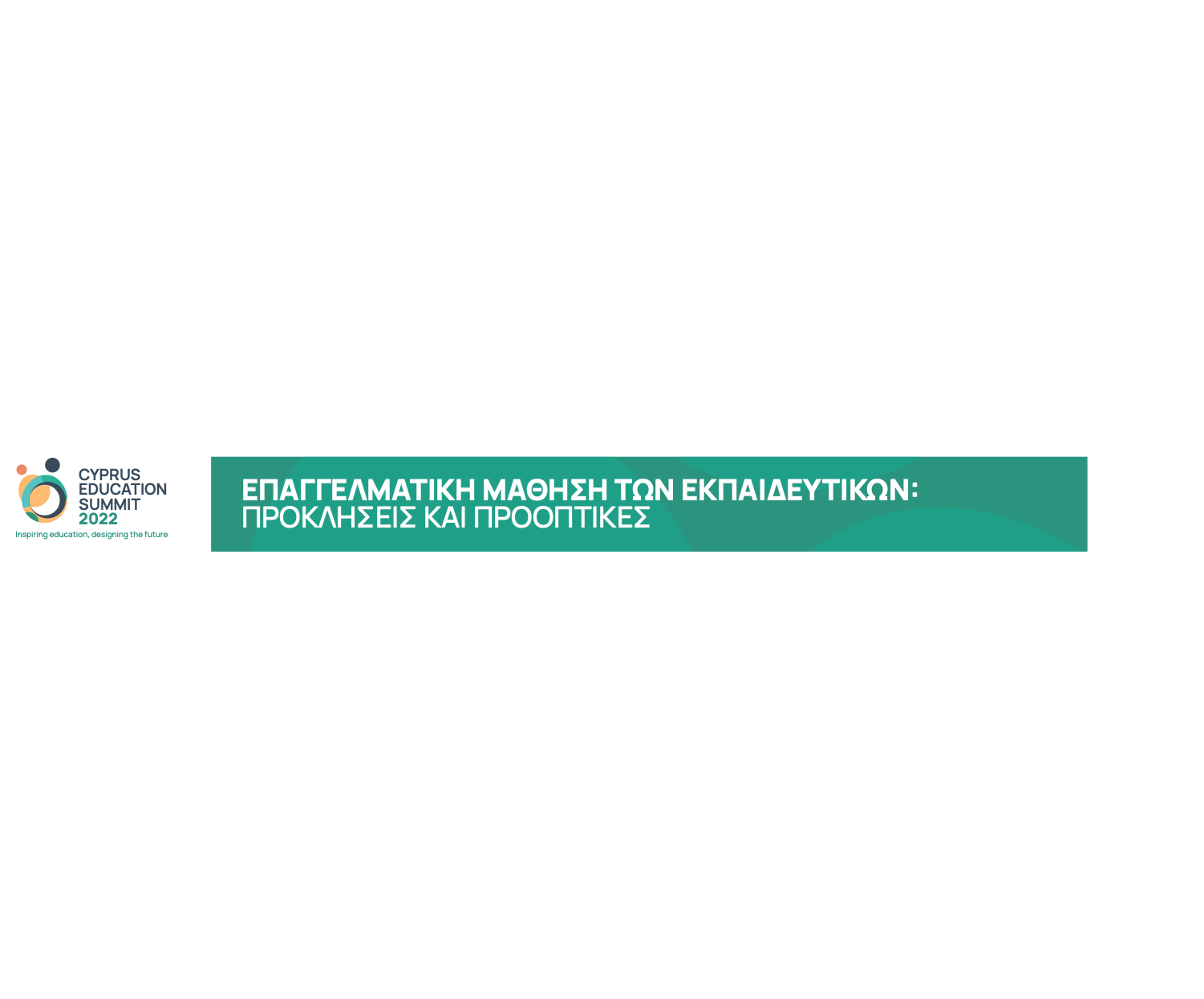 Καθοδηγητής - Coach
Ενορχηστρωτής- Conductor
[Speaker Notes: Υποστηρίζει εκπαιδευτικούς σε μια ομάδα προσπαθώντας να τους βοηθήσει να κατανοήσουν τους κοινούς τους στόχους 
Βοηθά τους εκπαιδευτικούς να προχωρήσουν σε μια διαδικασία 
Ενορχηστρώνει συζητήσεις και εφαρμόζει τεχνικές υποστήριξης για να είναι ο διάλογος παραγωγικός 
Υποστηρίζει τη συμμετοχή και βοηθά τους εκπαιδευτικούς να κατανοήσουν τις ιδέες τους και την οπτική τους
Δημιουργεί συνθήκες ομάδας με κοινό ενδιάφέρον  
Καταλύτρια στις συζητήσεις (βοηθά να αναδυθούν ιδέες και υποστηρίζει τον αναστοχασμό χωρίς να μονοπωλεί τις συζητήσεις)
Ενορχηστρώτρια ορχήστρας (βοηθά όλα τα μέλη της ορχήστρας να συνυπάρχουν αρμονικά και το κάθε μέλος να συμβάλει σε κάτι μεγαλύτερο από τον εαυτό του)
Καθοδηγήτρια (Βοηθά τα μέλη να συνυπάρχουν με ένα παραγωγικό τρόπο αναγνωρίζοντας τις ανάγκες και τις επιθυμίες τους)]
Ο ρόλος των εκπαιδευτικών ως ερευνητές/ερευνήτριες
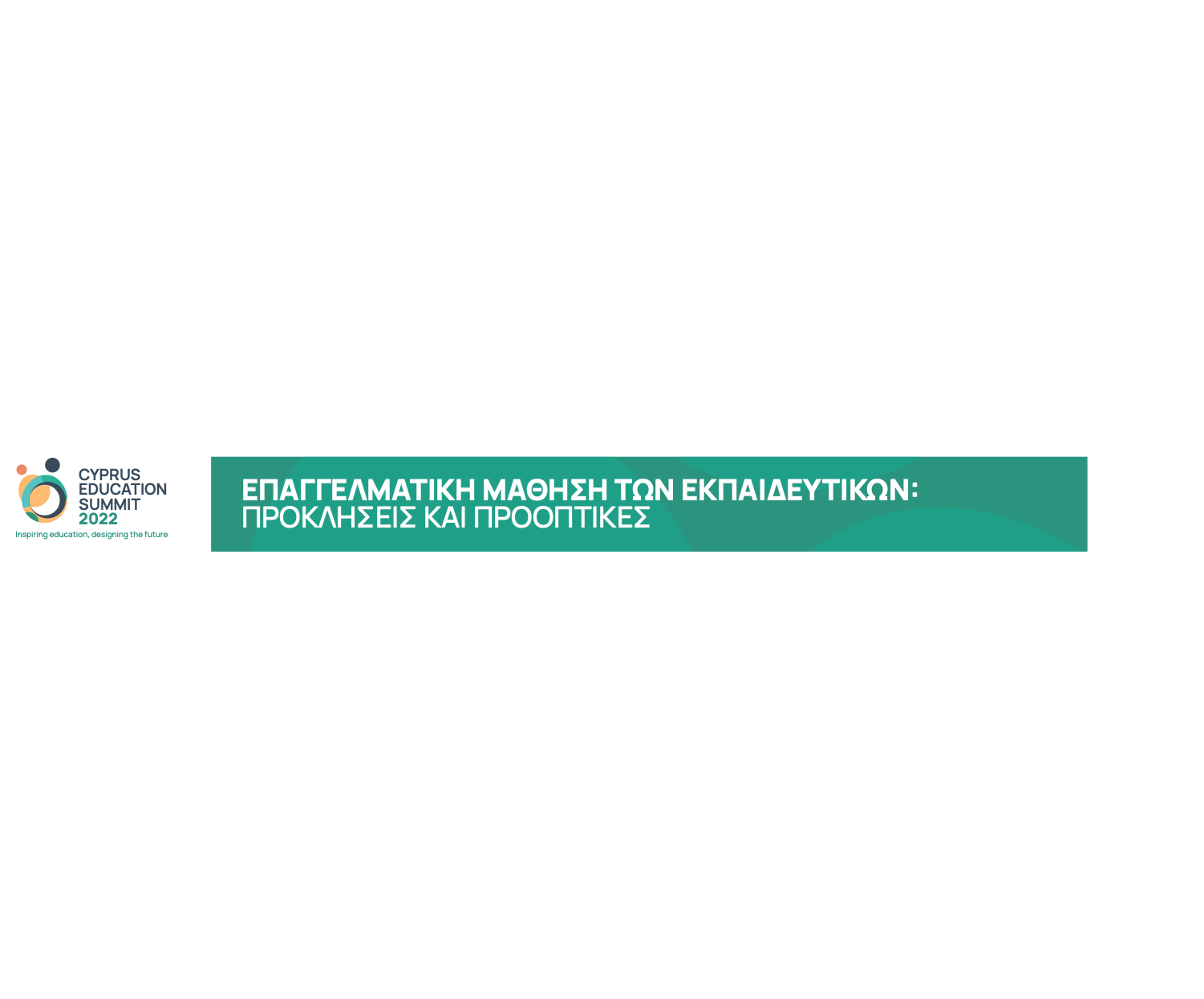 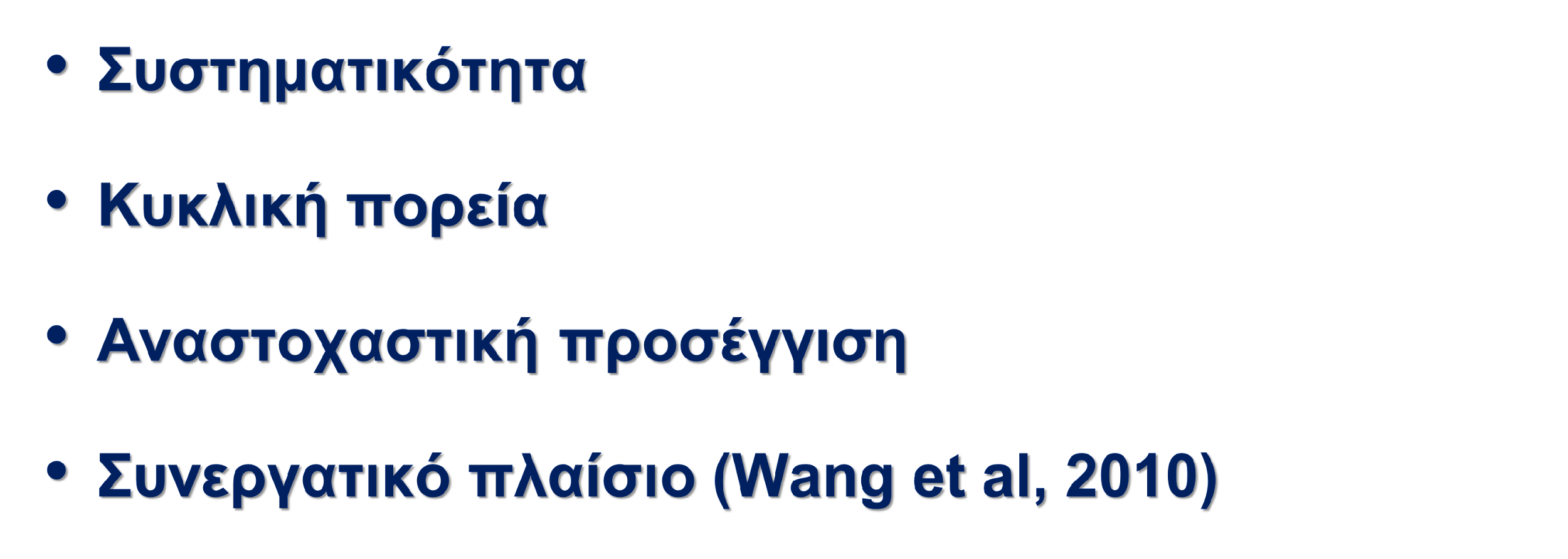 [Speaker Notes: Όταν συζητούμε για το στοιχείο της έρευνας στην επαγγελματική μάθηση και στην ταυτότητα του εκπαιδευτικού ως ερευνητή συνήθως εστιάζουμε στα χαρακτηριστικά της μεθοδολογίας της  έρευνας-δράσης: Συστηματικότητα, Κυκλική πορεία, Αναστοχαστική προσέγγιση, Συνεργατικό πλαίσιο (Wang et al, 2010)
 
Στο πλαίσιο της ΕΜ και στη βάση των εισηγήσεων των εμπειρογνωμόνων αλλά και της συνεχούς αναστοχαστικής προσέγγισης της πορείας της υιοθετήθηκαν μεθοδολογίες ΕΜ που έχουν ως κοινή συνισταμένη  την διερευνητική προσέγγιση.]
Μεθοδολογικοί συγκερασμοί
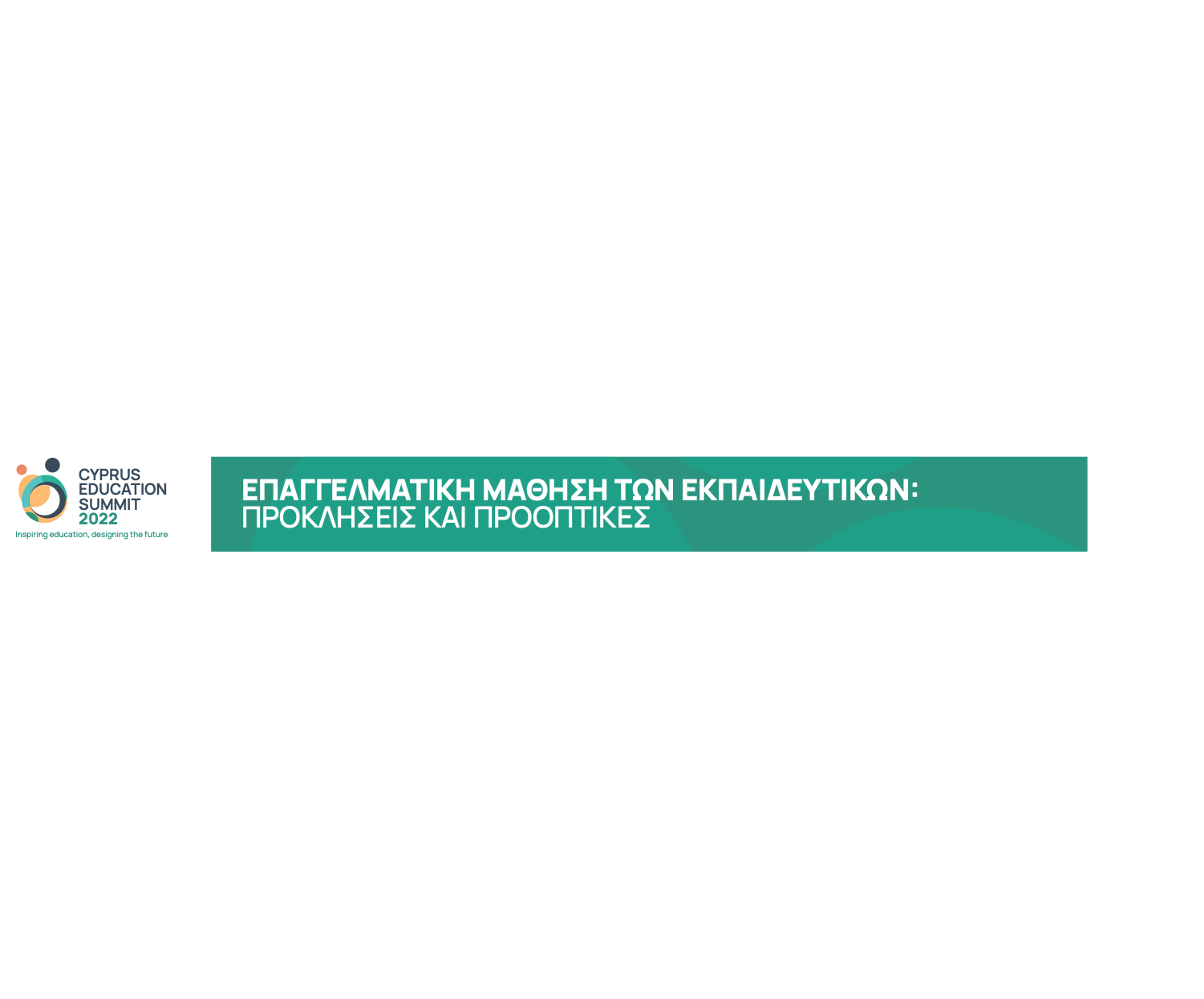 Έρευνα δράσης 
Appreciative Inquiry (Διερώτηση Εκτίμησης)
Quality Teaching Rounds
[Speaker Notes: Για τη παρούσα εργασια υιοθετήσαμε στοιχεία από τρεις διαφορετικές μεθοδολογίες και οδηγηθήκαμε σε αυτό που ο Τσάφος ονομάζει μεθοδολογικούς συγκερασμούς. Κονό των τριών μεθοδολογίων η διερενητική προσέγγιση inquiry based methodologies]
The Action Research Cycle
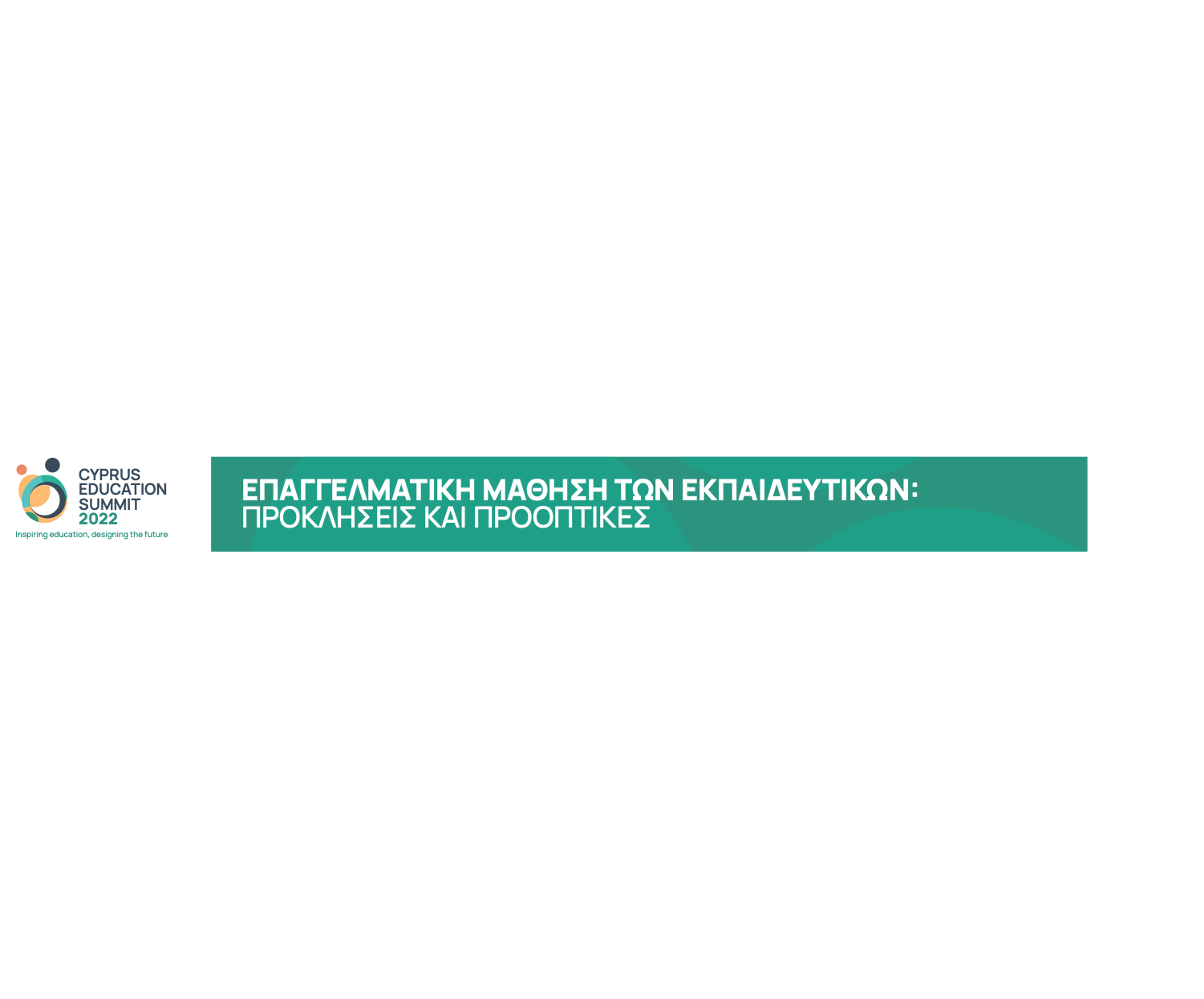 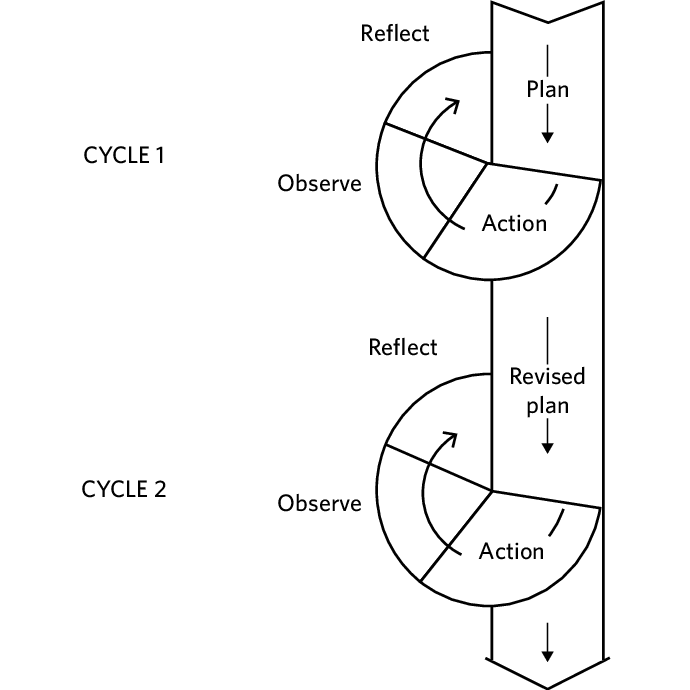 Kemmis, S. and McTaggart, R. The Action Research Reader. Third edition. Deakin University Press, Victoria, 1988.
[Speaker Notes: Η διαδικασία της έρευνας-δράσης αποτελείται από τα στάδια της αναγνώρισης ενός ζητήματος, τη συλλογή δεδομένων και την ερμηνεία του ζητήματος, τον σχεδιασμό ενός προτεινόμενου πλάνου δράσης, την εφαρμογή του πλάνου δράσης, τον αναστοχασμό πάνω στην εφαρμογή που προηγήθηκε και την αναθεώρηση και προσαρμογή είτε της ερμηνείας του ζητήματος είτε του πλάνου δράσης με τα νέα δεδομένα (Altrichter, Posch & Somekh, 2001∙ McNiff, 1997). Δίνει ιδιαίτερη αξία στις φωνές των εκπαιδευτικών, καθώς αυτές αποτελούν προϋπόθεση για τη νοηματοδότηση του περιεχομένου και του τρόπου επίλυσης των ζητημάτων αλλά και παράγοντα που διαμορφώνει την πορεία της δράσης μέσα από τη διατύπωση ερωτημάτων, την επικοινωνία και την επιχειρηματολογία. (Nevarez-La Torre & Rolon-Dow, 2000)]
The Appreciative Inquiry Cycle
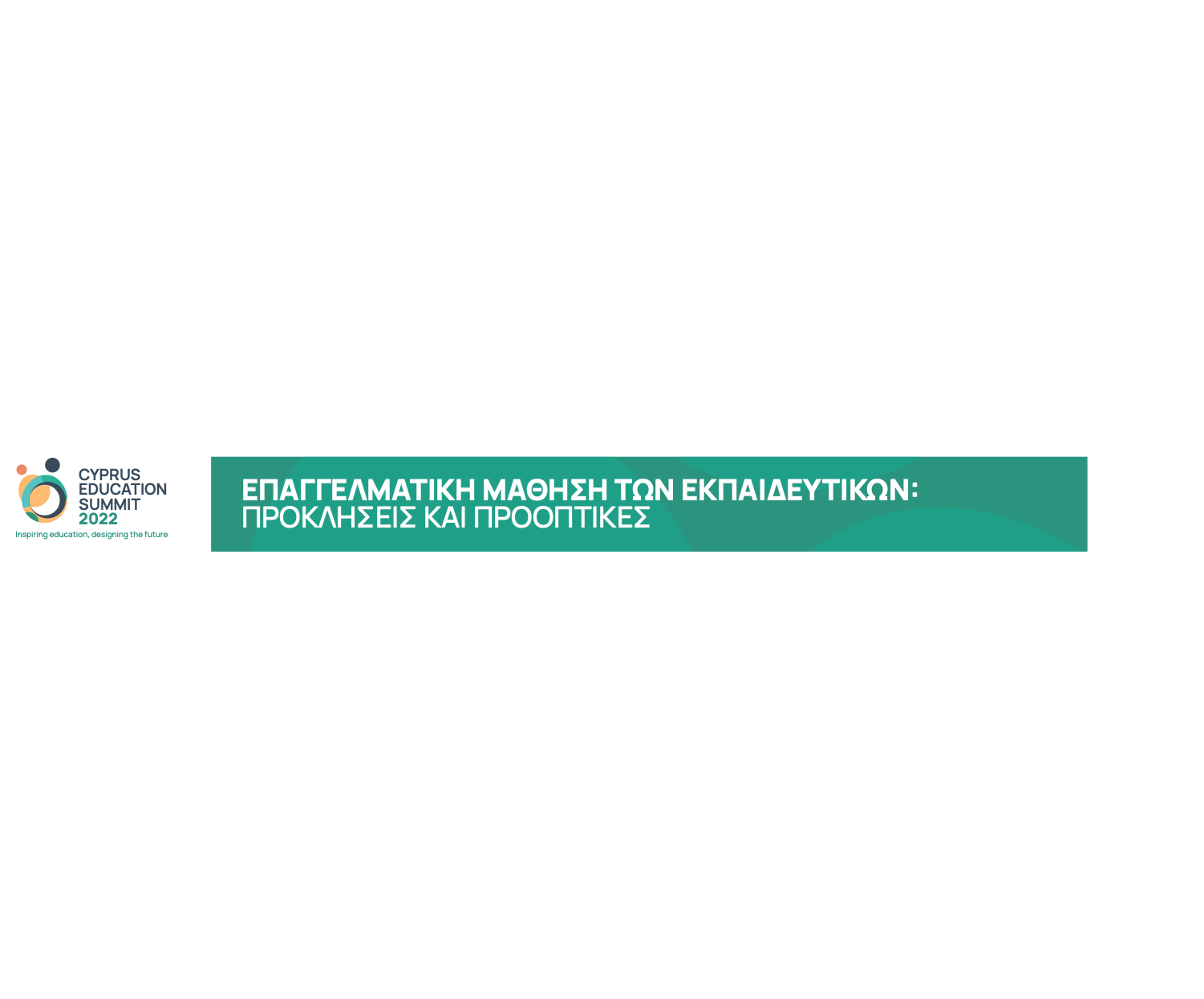 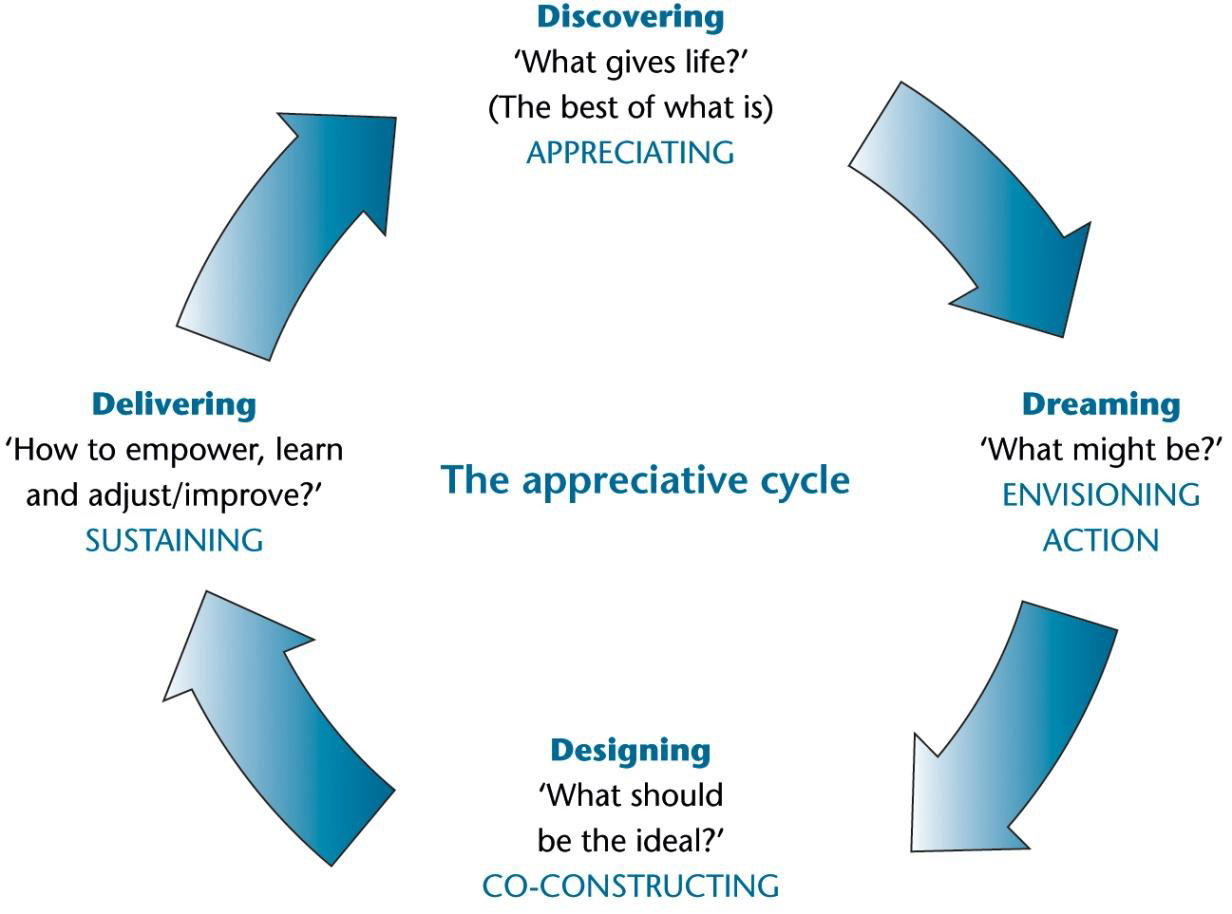 Shuayb, M et. Al (2009) Using Appreciative Inquiry in Educational Research: Possibilities and Limitations, Nfer.
[Speaker Notes: Στόχος της μεθοδολογίας appreciative inquiry είναι ο  εντοπισμός των «δυνατών στοιχείων» του προγράμματος και η χρήση – εδραίωση αυτών με στόχο τη δημιουργία αλλαγής. Βασικοί άξονες της μεθοδολογίας αυτής είναι η συνεργασία και συνδιαλλαγή ολοκλήρου του σχολείου, η διερεύνηση αναγκών, η ενδυνάμωση των εκπαιδευτικών ώστε να προτείνουν αλλαγές και η συνειδητοποίηση του ότι εντοπίζοντας και εκτιμώντας το θετικό κτίζεις την μελλοντική επιτυχία.]
Quality Teaching Rounds
Συζήτηση στη βάση βιβλιογραφίας
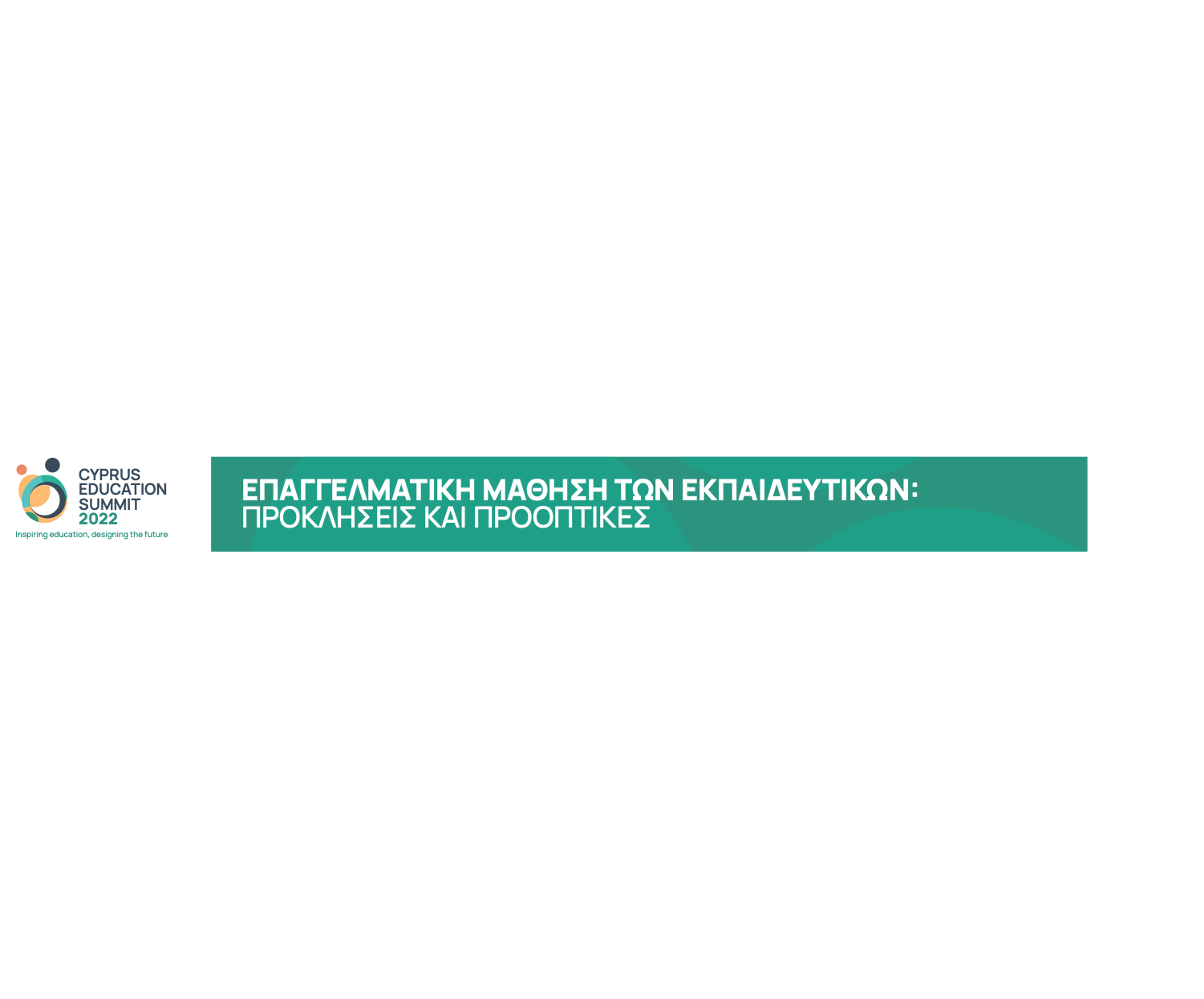 2ος κύκλος διδασκαλίας
Προγραμματισμός Μαθήματος
Bowe, J. and Gore, J. (2017). Reassembling teacher professional development: the case for Quality Teaching Rounds, Teachers and Teaching, Vol. 23(3), 352-366
Αναστοχασμός
1ος κύκλος διδασκαλίας
[Speaker Notes: Οι ποιοτικοί κύκλοι επαγγελματικής μάθησης αποτελούν μια προσέγγιση επαγγελματικής μάθησης εκπαιδευτικών, που ξεκινά από ένα θεωρητικό ζήτημα.  Ο παιδαγωγικός ηγέτης (instructional leader) οργανώνει τη δράση της ομάδας εκπαιδευτικών σε κύκλους συλλογικών δραστηριοτήτων με καταμερισμό ευθυνών. Οι κύκλοι αυτοί αποτελούν ένα πλαίσιο που επιτρέπει στους εκπαιδευτικούς α) να δουν τη συνάφεια της ατομικής και συλλογικής ανάλυσης των δικών τους διδασκαλιών και δραστηριοτήτων στην τάξη και β) να αναγνωρίσουν τρόπους με τους οποίους οι διάφορες συνιστώσες του ζητήματος που τους απασχολεί σχετίζονται μεταξύ τους. Αυτό τους επιτρέπει να κατανοήσουν με ευρύτερο και βαθύτερο τρόπο το τι διδάσκεται και πώς. Η πορεία διαμορφώνεται μέσα από τα ακόλουθα στάδια: Συζήτηση στην ομάδα για το θέμα που απασχολεί, Σχεδιασμός και παρατήρηση διδασκαλίας, Συζήτηση στην ομάδα μετά από τη διδασκαλία με κωδικοποίηση και σύνδεση με την πρακτική εφαρμογή.]
Πληθυσμός – Δεδομένα
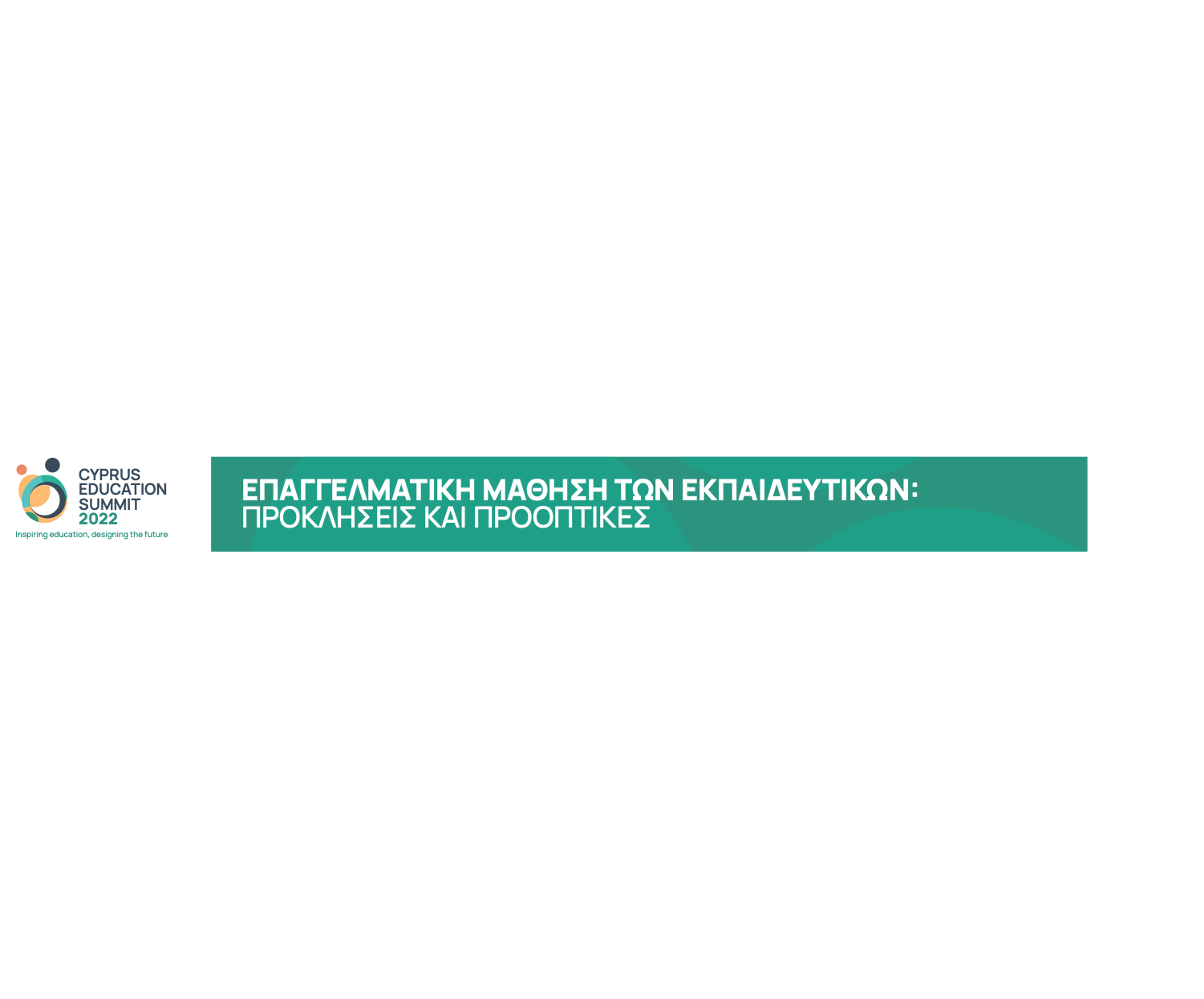 Πληθυσμός
2 εκπαιδευτικοί με συμμετοχή στο Πρόγραμμα ΥΕΜ και στο Πρόγραμμα Resilience Preschool 

Συλλογή δεδομένων
Απολογισμοί σχολείων και υποστηρίκτριας
Αναστοχαστικά ημερολόγια υποστηρίκτριας
Ηλεκτρονική επικοινωνία εκπαιδευτικών και υποστηρίκτριας 
Αναρτημένες ανακοινώσεις (poster) στις Ημερίδες Επαγγελματικής Μάθησης
Ανάλυση δεδομένων
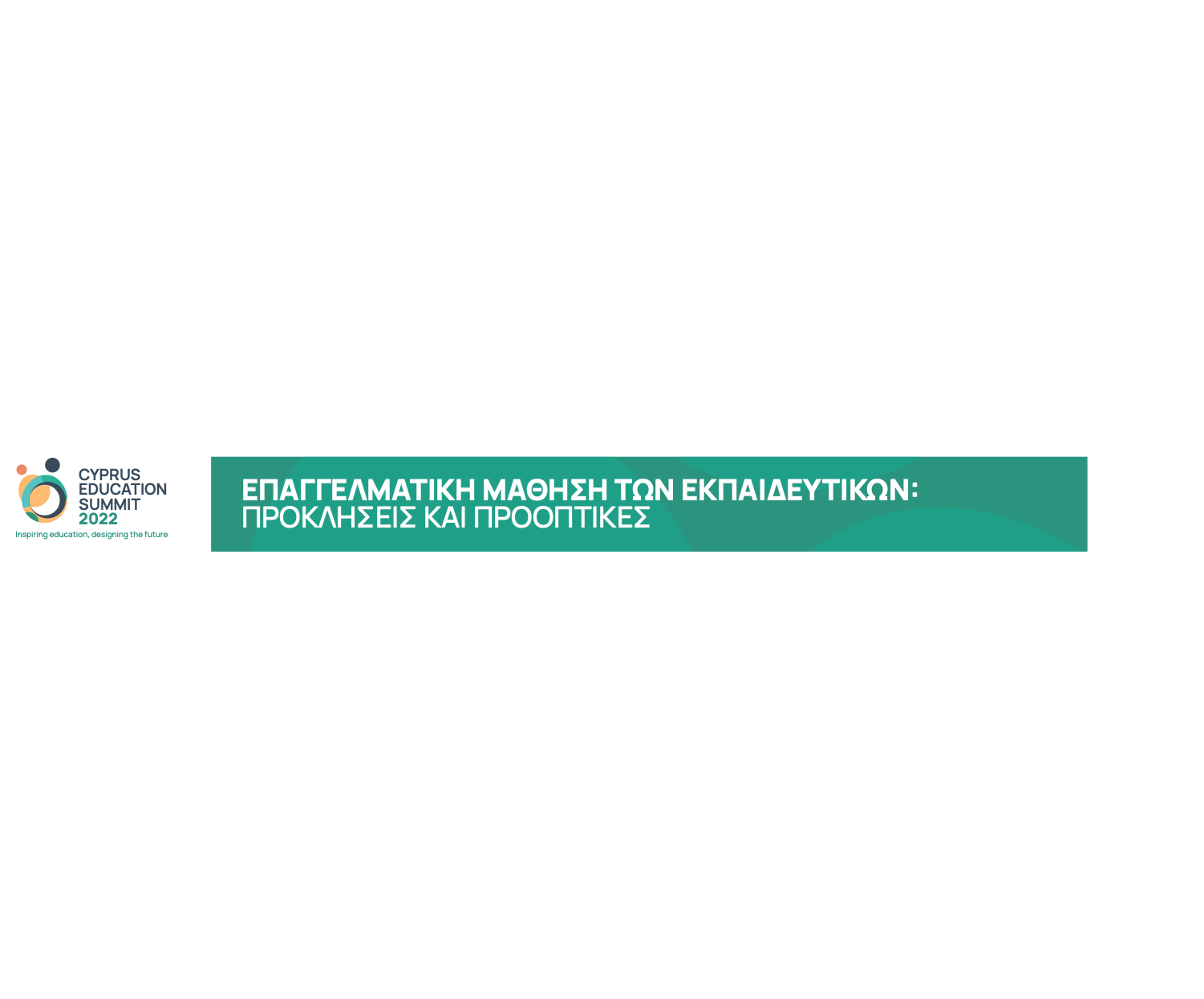 Θεματική ανάλυση και κωδικοποίηση 
Κατηγορίες και έννοιες, κατηγορίες και θέματα
Παραγωγική και επαγωγική ανάλυση με επικέντρωση στα χαρακτηριστικά της ερευνητικής διαδικασίας 
Αναστοχαστική και ερμηνευτική διαδικασία συνομιλίας με τις εμπειρίες μας (Avgitidou, 2009)
Τalk and action and the talk as action (Frankham & Howes, 2006)
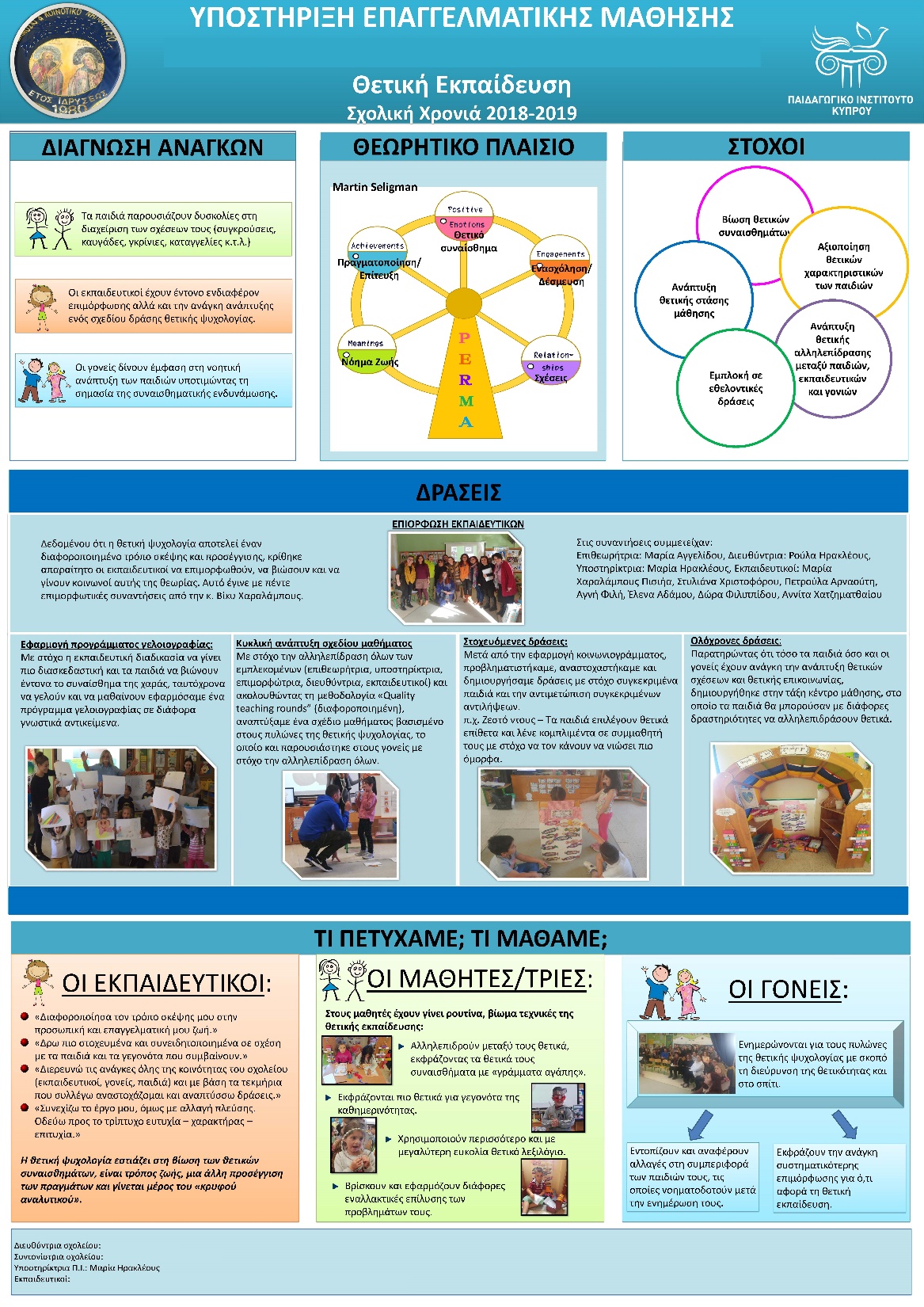 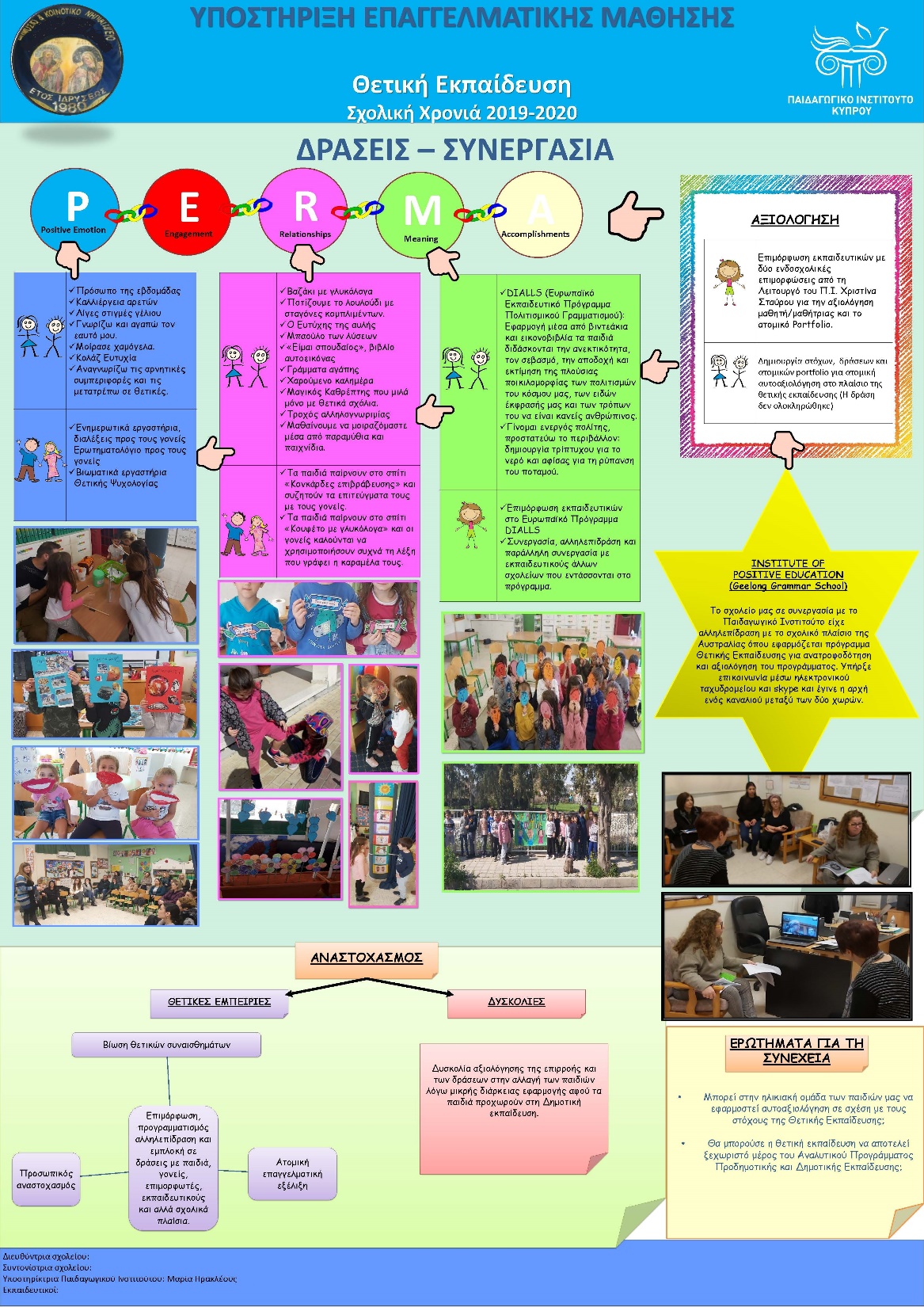 ‹#›
[Speaker Notes: Η πορεία του σχολείου της Α εκπαιδευτικού που αποτυπώνεται στις αναρτημένες ανακοινώσεις του Προγράμματος ΥΕΜ.  Το Θεωρητικό Πλαίσιο στο οποίο στηρίχτηκαν όλες οι δράσεις και οι επιμορφώσεις του σχολείου ήταν το Μοντέλο Θετικής Εκπαίδευσης PERMA. Μέσα από συνεχή αναστοχασμό και πάντα μέσα στο σκεπτικό της διερευνητικής  βάσης της ΕΜ στο σχολείο ακολουθήθηκε μια πορεία μεθοδολογικών συγκερασμών αφού και η επαγγελματική ταυτότητα του εκπαιδευτικού διαμορφώνεται και παράγεται σε αλληλεπίδραση και από το συγκείμενο (π.χ. νέα πολιτική) αλλά και επιδρά στο συγκείμενο  το οποίο επίσης αναδιαμορφώνεται και είναι σε διαδικασία διαπραγμάτευσης. Εφαρμοστηκε το μοντέλο θετικής εκπαίδευσης αρχικά αξιοποιώντας στοιχεία από τη Μεθοδολογία  Quality teaching rounds, Ποιοτικοί κύκλοι διδασκαλίας και μάθησης και στην συνέχεια μέσα από επίπονες αναστοχαστικες συζητήσεις συντονίστριας και υποστηρίκτριας και με αφορμή επιστημονικό άρθρο που αναφερόταν σε μελέτη περίπτωσης σχολείου που εφάρμοζε Perma με την Μεθοδολογία της Διερώτησης Εκτίμησης Appreciative inquiry συμφωνήθηκε ως η κατάλληλη μεθοδολογία για το σχολείο. 
Συπεπως στο σχολείο αποτυπώνεται μια πορεία ενός εκπαιδετικού που έχει έντονο το στοιχείο της διερώτησης και του αναστοχασμού και το Πρόγραμμα ΥΕΜ μεταποιεί τα στοιχεία του αυτά οδηγώντας τον να ανακαλύψει τον ορισμό της ιδανικής μεθοδολογία, αυτής δηλαδή που απαντά το ερευνητικό του ερώτημα.  Η Διερώτηση Εκτίμησης, μια μεθοδολογία που ήταν τελικά σε απόλυτη αρμονία με το Μοντέλο της Θετικής Εκπαίδευσης.  Η πορεία της επιλογής κατάλληλης μεθοδολογίας αποτυπώνεται μέσα από την αλληλεπίδραση και τις αλλαγές της ταυτότητας τόσο της συντονίστριας όσο και της υποστηρίκτριας του προγράμματος]
Υποστηρίζοντας την εκπαιδευτικό ως ερευνήτρια – συστηματικότητα
«Το συγκεκριμένο σχολείο με προβλημάτιζε από πέρσι αλλά και φέτος σε σχέση με τη μεθοδολογία.  Στα πλαίσια αυτού του προβληματισμού άρχισα  να διαβάζω ξανά τις τόσο τις μεθοδολογίες που σύστησαν οι εμπειρογνώμονες όσο και τη μεθοδολογίας της Διερώτησης Εκτίμησης (Appreciative Inquiry).  Αναζητούσα μια μεθοδολογία η οποία να ανταποκρίνεται στο σκεπτικό της Θετικής Εκπαίδευσης και διαβάζοντας ένα άρθρο για τη εφαρμογή του μοντέλου θετικής εκπαίδευσης PERMA μέσω Διερώτησης Εκτίμησης ένιωσα ότι αυτή είναι η μεθοδολογία που ανταποκρίνεται στο συγκεκριμένο σχολείο, τα δεδομένα και της ανάγκες του.  Προβληματίστηκα φυσικά με ποιο τρόπο θα γινόταν η εφαρμογή σε αυτό το σημείο, αν θα έπρεπε να το πω στους εκπαιδευτικούς ή όχι».
[Speaker Notes: Όταν συζητούμε για το στοιχείο της έρευνας στην επαγγελματική μάθηση και στην ταυτότητα του εκπαιδευτικού ως ερευνητή συνήθως εστιάζουμε στα χαρακτηριστικά της μεθοδολογίας της  έρευνας-δράσης: Συστηματικότητα, Κυκλική πορεία, Αναστοχαστική προσέγγιση, Συνεργατικό πλαίσιο (Wang et al, 2010)
 
Στο πλαίσιο της ΕΜ και στη βάση των εισηγήσεων των εμπειρογνωμόνων αλλά και της συνεχούς αναστοχαστικής προσέγγισης της πορείας της υιοθετήθηκαν μεθοδολογίες ΕΜ που έχουν ως κοινή συνισταμένη  την διερευνητική προσέγγιση.]
Ο/Η εκπαιδευτικός ως ερευνητής/ερευνήτρια: Συστηματικότητα
Μελέτη σχετικής βιβλιογραφίας – θεωρητική τεκμηρίωση
« […] οπότε μελέτησα το άρθρο που μου έδωσες “Using appreciative inquiry…change” και ανάλογα με το πώς το έχω κατανοήσει (ελπίζω σε ικανοποιητικό βαθμό), έχω τοποθετήσει τις δράσεις μας παρελθοντικές και μελλοντικές.»
 (Συντονίστρια)
‹#›
[Speaker Notes: Ο άξονας της συστηματικότητας στην ταυτότητα του εκπαιδευτικού ως ερευνητή, φαίνεται στο απόσπασμα.  Ενδεικτικά παραθέτουμε τα λόγια της εκπαιδευτικού που είχε και το ρόλο της  συντονίστριας του Προγράμματος ΥΕΜ.  Φαίνεται στο απόσπασμα η ανάγκη θεωρητικής τεκμηρίωσης των δράσεων και η ανάγκη συνομιλίας του θεωρητικού πλαισίου με την επιλογή της μεθοδολογίας.  Στα σχολεία που συμμετέχουν στο πρόγραμμα ΥΕΜ η ανάγκη θεωρητικής τεκμηρίωσης προκύπτει συνήθως από τις αναστοχαστικές συζητήσεις.]
ΣυστηματικότηταΜελέτη σχετικής βιβλιογραφίας – θεωρητική τεκμηρίωση
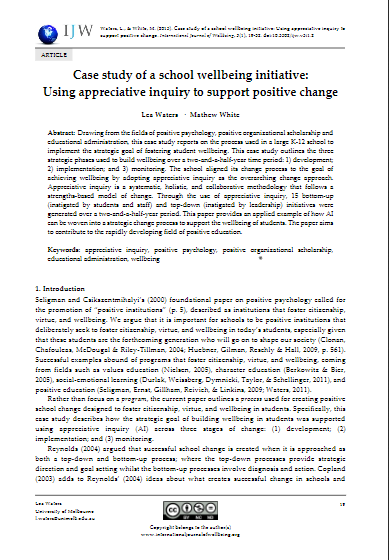 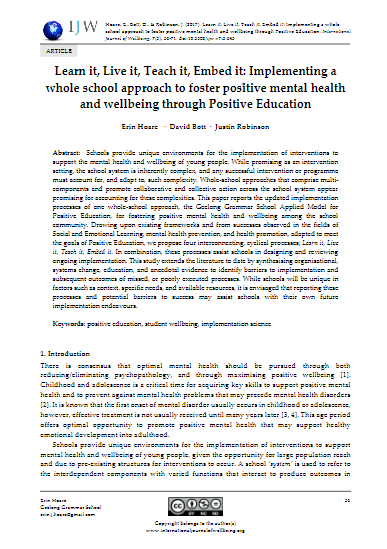 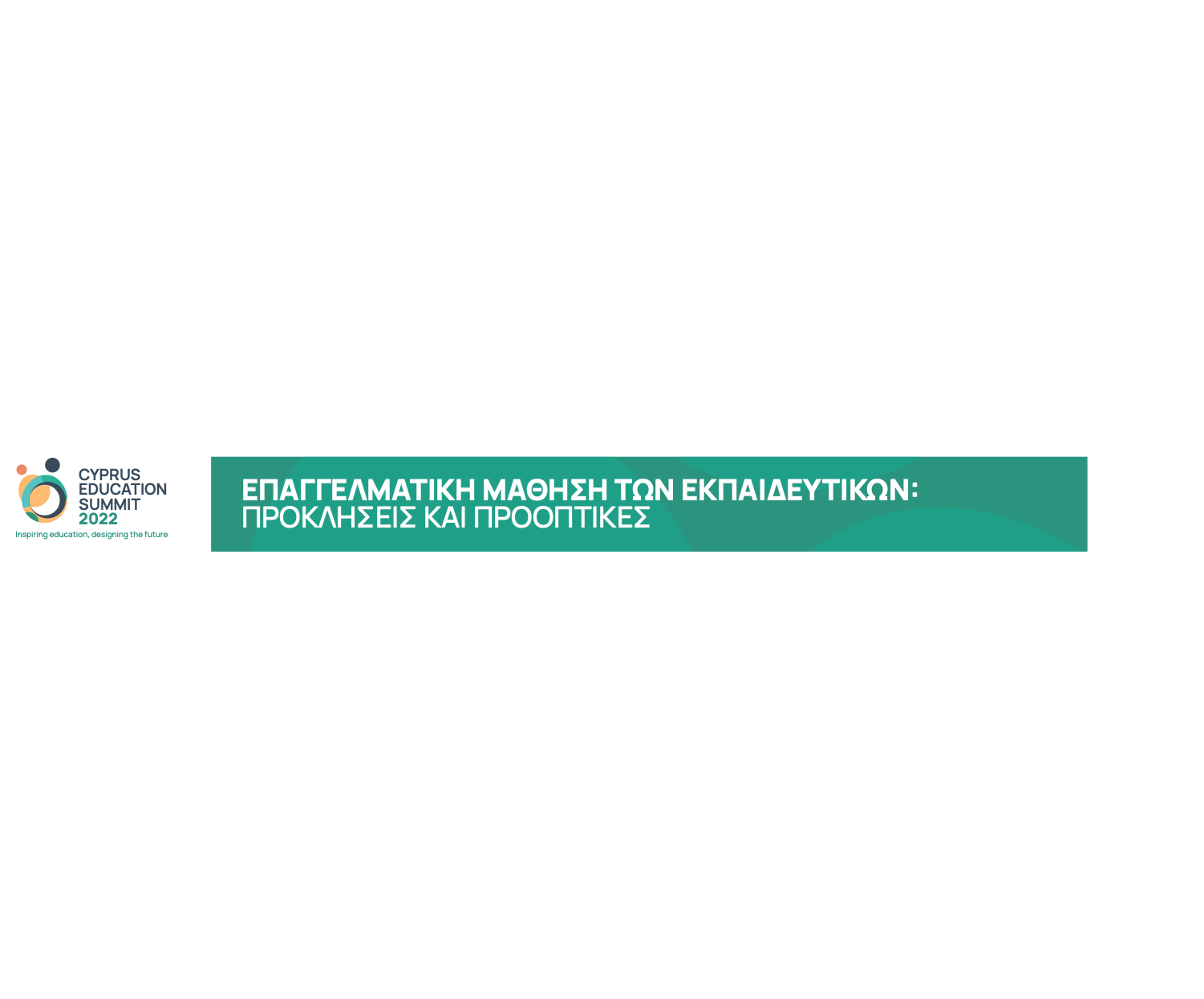 [Speaker Notes: Επαγγελματική κοινότητα μάθησης]
Μελέτη σχετικής βιβλιογραφίας – θεωρητική τεκμηρίωση
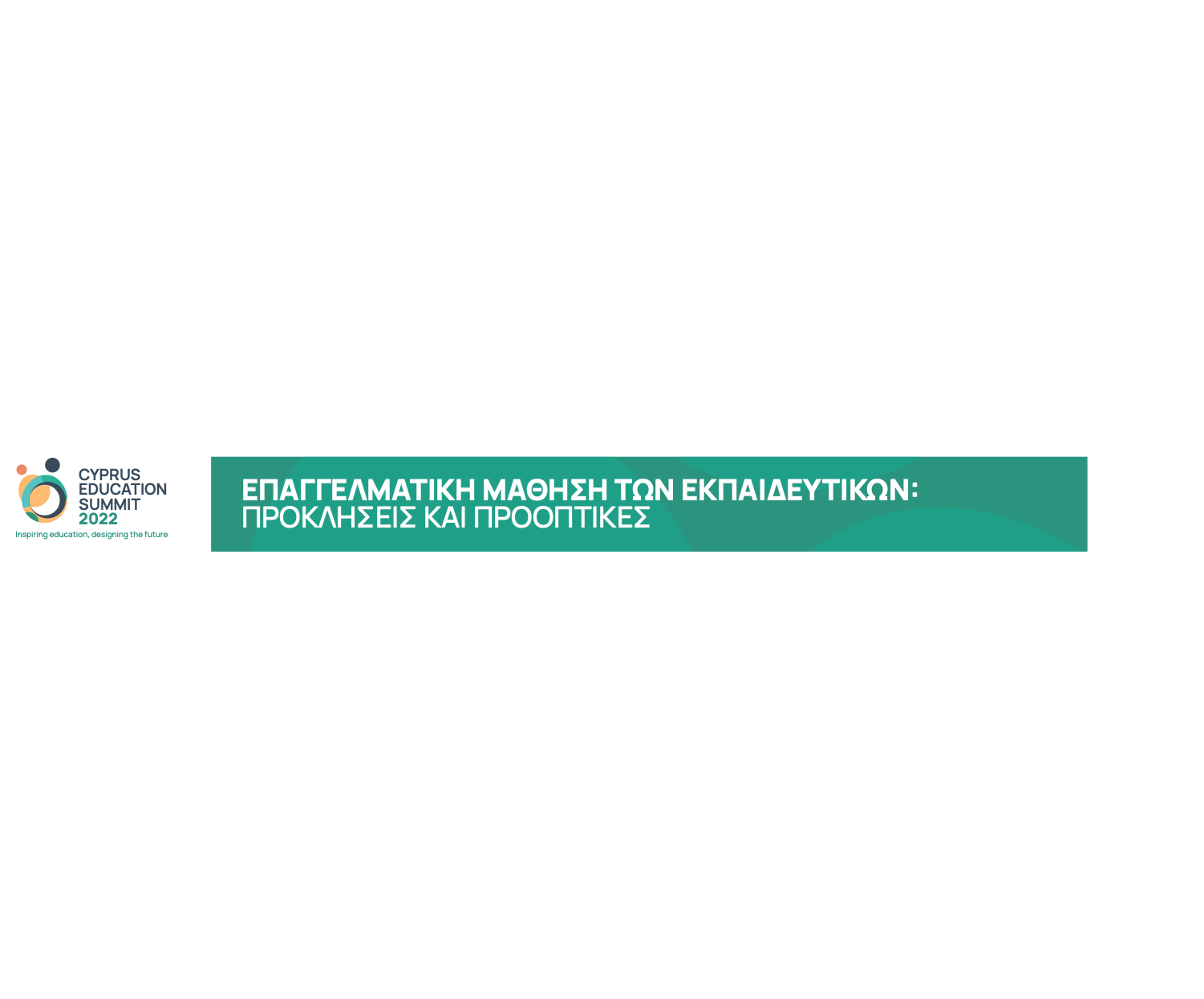 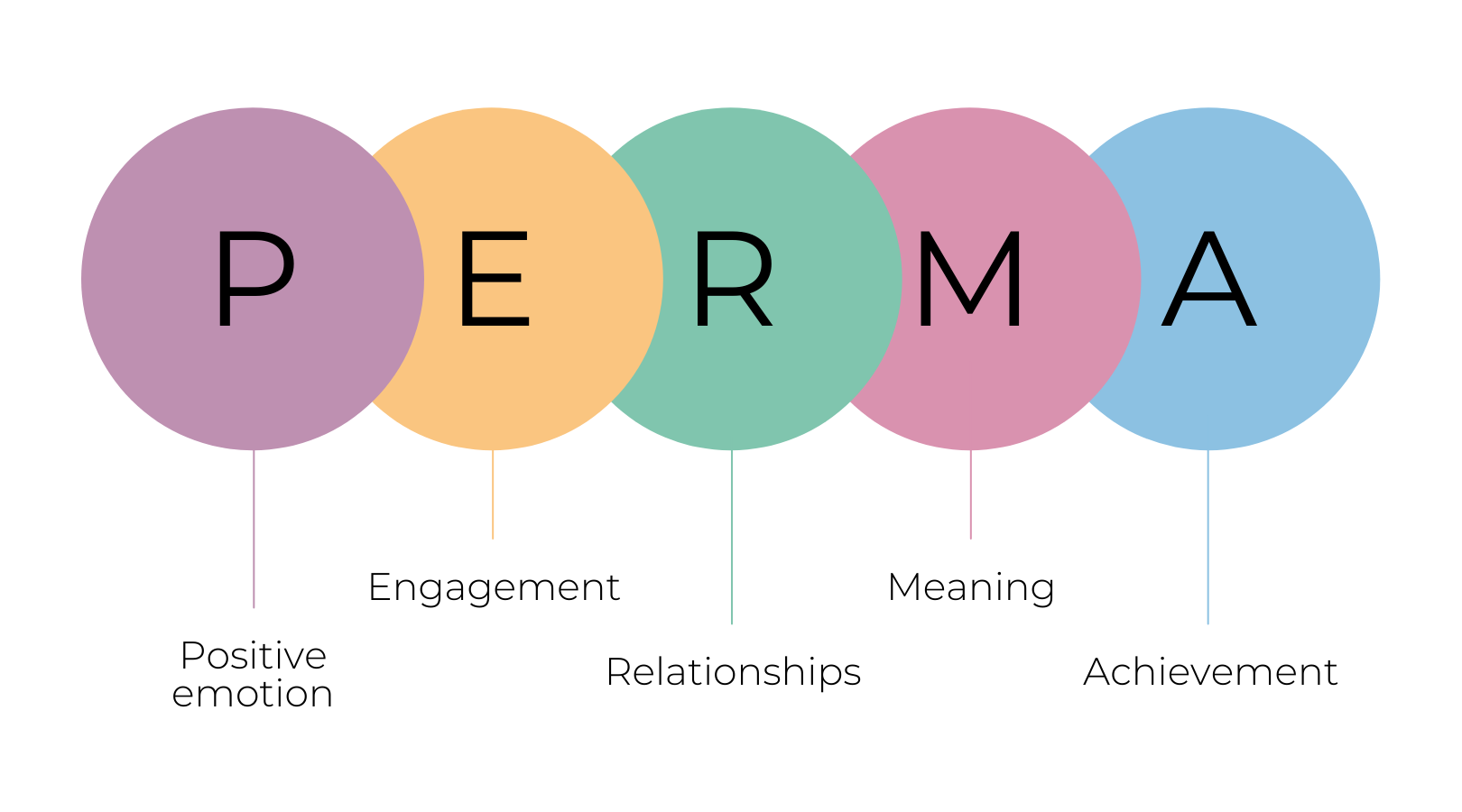 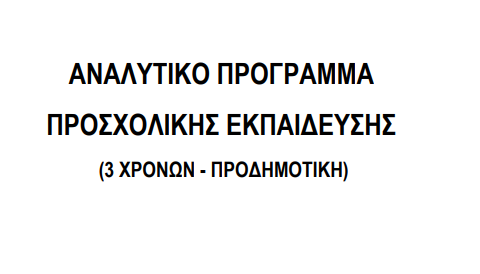 ΤΟΜΕΙΣ ΠΚΣ ΚΑΙ ΣΕ
Ο/Η εκπαιδευτικός ως ερευνητής/ερευνήτρια: Συστηματικότητα
Τεκμηρίωση 
«Μία παράλληλη επιδίωξη μου ήταν να παίρνουν οι νηπιαγωγοί στο συγκεκριμένο σχολείο τεκμηριωμένες αποφάσεις, οι οποίες να προκύπτουν από δεδομένα και ερευνητικά εργαλεία και όχι απλά να σχεδιάζουν δραστηριότητες θετικής εκπαίδευσης.  Για τον σκοπό αυτό προχωρήσαμε στην εφαρμογή κοινωνιογράμματος για την κάθε τάξη για να μπορέσουμε να διερευνήσουμε το θέμα των σχέσεων των παιδιών (Relationships, PERMA).» 
(Υποστηρίκτρια)
Κοινωνιόγραμμα: «Έδωσε [την ευκαιρία] στα παιδιά να διαμορφώσουν τις ομάδες τους με τρόπο που να νιώθουν χαρούμενα σε αυτές. Επίσης έδωσε την ευκαιρία στις εκπαιδευτικούς να εντοπίσουν σημαντικά ζητήματα της τάξης.»
 (Συντονίστρια)
‹#›
[Speaker Notes: Σε συνέχεια για τον άξονα της συστηματικότητας τα δυο αποσπάσματα όπου τονίζεται η σημασία της τεκμηρίωσης τόσο από την υποστηρίκτρια όσο και από τη συντονίστρια του προγράμματος.  Φαίνεται το κοινωνιόγραμμα προέκυψε μέσα από την ανάγκη των εκπαιδευτικών για λήψη τεκμηριωμένων αποφάσεων.  Αξιοποιήθηκε ως εργαλείο για να ενισχύσει τα πρακτικά καθημερινά ζητήματα της τάξης.  Δεν ήταν αυτοσκοπός η χρήση του εργάλείου]
Ο/Η εκπαιδευτικός ως ερευνητής/ερευνήτρια : Κυκλική πορεία
«Η όλη πορεία, όλες οι δράσεις με αποκορύφωση το δειγματικό μάθημα που έγινε, με την παρουσία γονιών, έδωσαν και έμαθαν σε παιδιά και γονείς πολλά. Επίσης, η διαδικασία αυτή καθ’ αυτή του σχεδιασμού, με όλα τα μέλη της ομάδας να αλληλεπιδρούν ισάξια και ισότιμα, αποτέλεσε για όλες μας θετικότατη εμπειρία.»
 (Συντονίστρια)
‹#›
[Speaker Notes: Στο απόσπασμα αυτό φαίνεται ακριβώς η πορεία του σχεδιασμού, εφαρμογής αξιολόγησης δράσεων αναστοχασμού και επανάδρασης.]
Υποστηρίζοντας την εκπαιδευτικό ως ερευνήτρια - Κυκλική πορεία
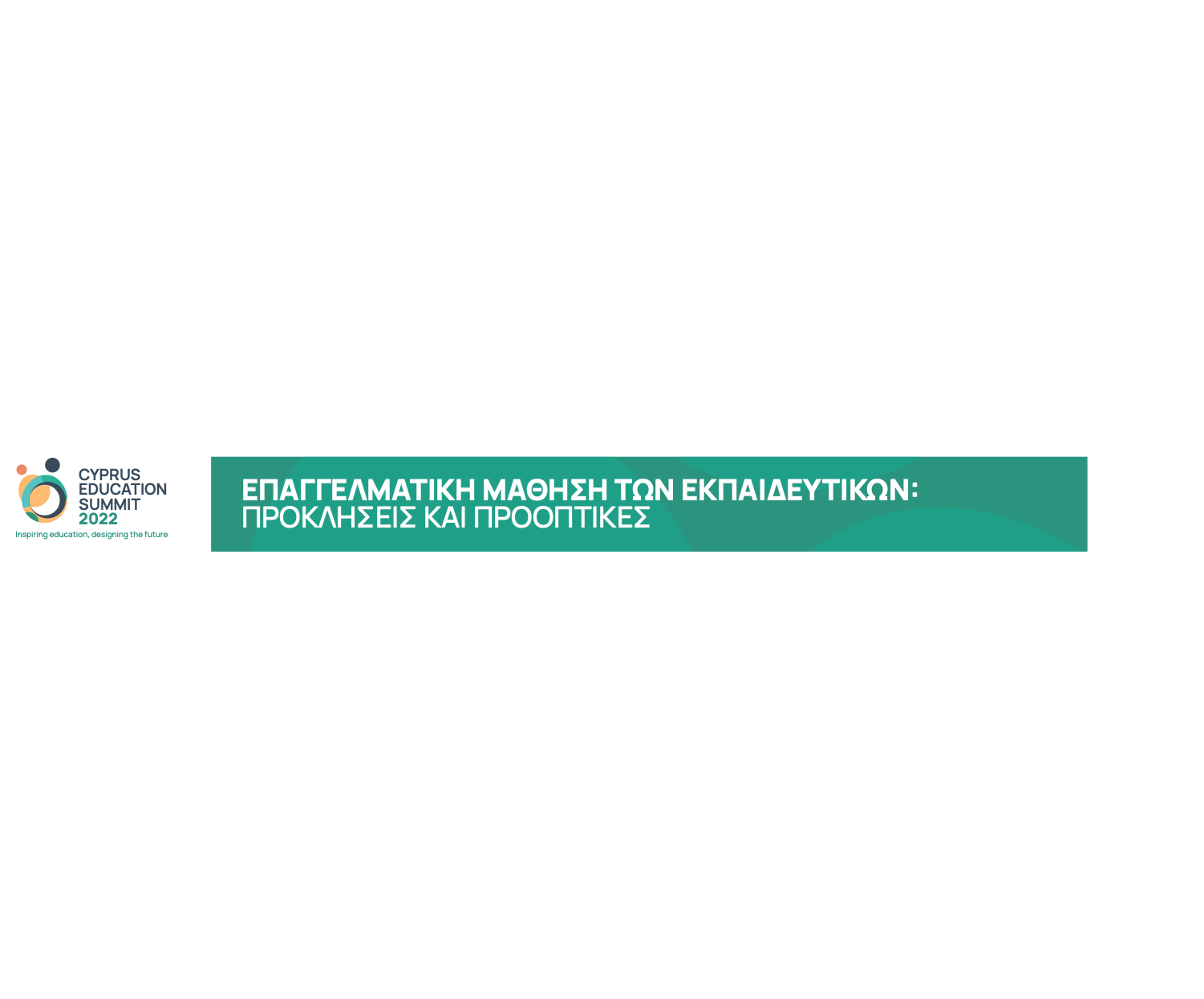 «Έγινα ατομικές συναντήσεις με τις νηπιαγωγούς σε σχέση με τα αποτελέσματα των ερωτηματολογίων των γονιών.  Διαβάζοντας τα ερωτηματολόγια και τις απαντήσεις των γονιών ένιωσα περήφανη γι αυτές και θα ήθελα να το μοιραστώ αυτό μαζί τους.  Έτσι προτού βρεθούμε στη συνεδρία όλες μαζί είχαμε ατομικές συναντήσεις όπου προσπάθησα συνειδητά να εφαρμόσω τις αρχές της Διερώτησης Εκτίμησης.  Τους ζητούσα συχνά να διαβάσουν θετικά αποσπάσματα και ρωτούσα συχνά τί ένιωθαν ότι τα διάβαζαν.  Αξιοποίησα τη σειρά ερωτήσεων και τη διατύπωση που προτείνονται στο AI. Ένιωσα ότι είναι πολύ δυνατό κομμάτι να έχουν τη θετική αναγνώριση από τους γονείς που ήταν ένα κομμάτι που από πέρσι μας προβλημάτιζε.  Έπρεπε να δοθεί ο ατομικός και συλλογικός χρόνος για να το απολαύσουν.  Στη συλλογική συνάντηση συνοψίσαμε τα θετικά και διαβάσαμε με ‘θετικό τρόπο’ τα αρνητικά».
Υποστηρίζοντας την εκπαιδευτικό ως ερευνήτρια – Συνεργατικό Πλαίσιο
Βασική μου επιδίωξη στην οργάνωση της δράσης να οργανωθούν τα εργαστήρια από τις νηπιαγωγούς αλλά να δοθεί ανατροφοδότηση από όλους για τα παιχνίδια των εργαστηρίων (ΕΔΕ, επιμορφωτικά, υποστηρίκτρια).  Αυτό ήταν μια διαδικασία που ακολουθήθηκε και κατά την περσινή χρονιά και αποτιμήθηκε ως πολύ θετική.  Αυτό όμως που επιδίωξα φέτος (πέρiσι δεν το έκανα τόσο αυστηρά γιατί ίσως να μην ήταν έτοιμο το σχολείο και ίσως εγώ να μην ένιωθα σίγουρη για το ρόλο μου και τις αρχές της θετικής εκπαίδευσης)  στη δική μου ανατροφοδότηση για τα εργαστήρια είναι να βοηθήσω τις συναδέλφους να κάμουν αντιστοιχία μία προς μία τις δραστηριότητες του εργαστηρίου με τις αρχές της Θετικής εκπαίδευσης.  Αυτό φαίνεται να βοήθησε γιατί στον απολογισμό των εργαστηρίων η διευθύντρια τόνισε πολύ έντονα ότι  σε σύγκριση με πέρσι θεωρεί ότι τα φετινά ήταν πιο στοχευμένα.  Παράλληλη επιδίωξη η ομαδική αυτή οργάνωση των εργαστηρίων να φέρει ακόμη πιο κοντά τις συναδέλφους, όπως και έγινε απ΄ ότι φάνηκε.   Έχουν επίσης σχεδιαστεί ερωτηματολόγια για γονείς επιδιώκοντας να αναγνωρίσει το σχολείο το πόσο χρήσιμο είναι να τους εμπλέξεις και να δεις την δική τους οπτική.
  (Υποστηρίκτρια)
Πώς η ΥΕΜ επηρεάζει και τροφοδοτεί την συμμετοχή των εκπαιδευτικών στο ευρωπαϊκό Πρόγραμμα;
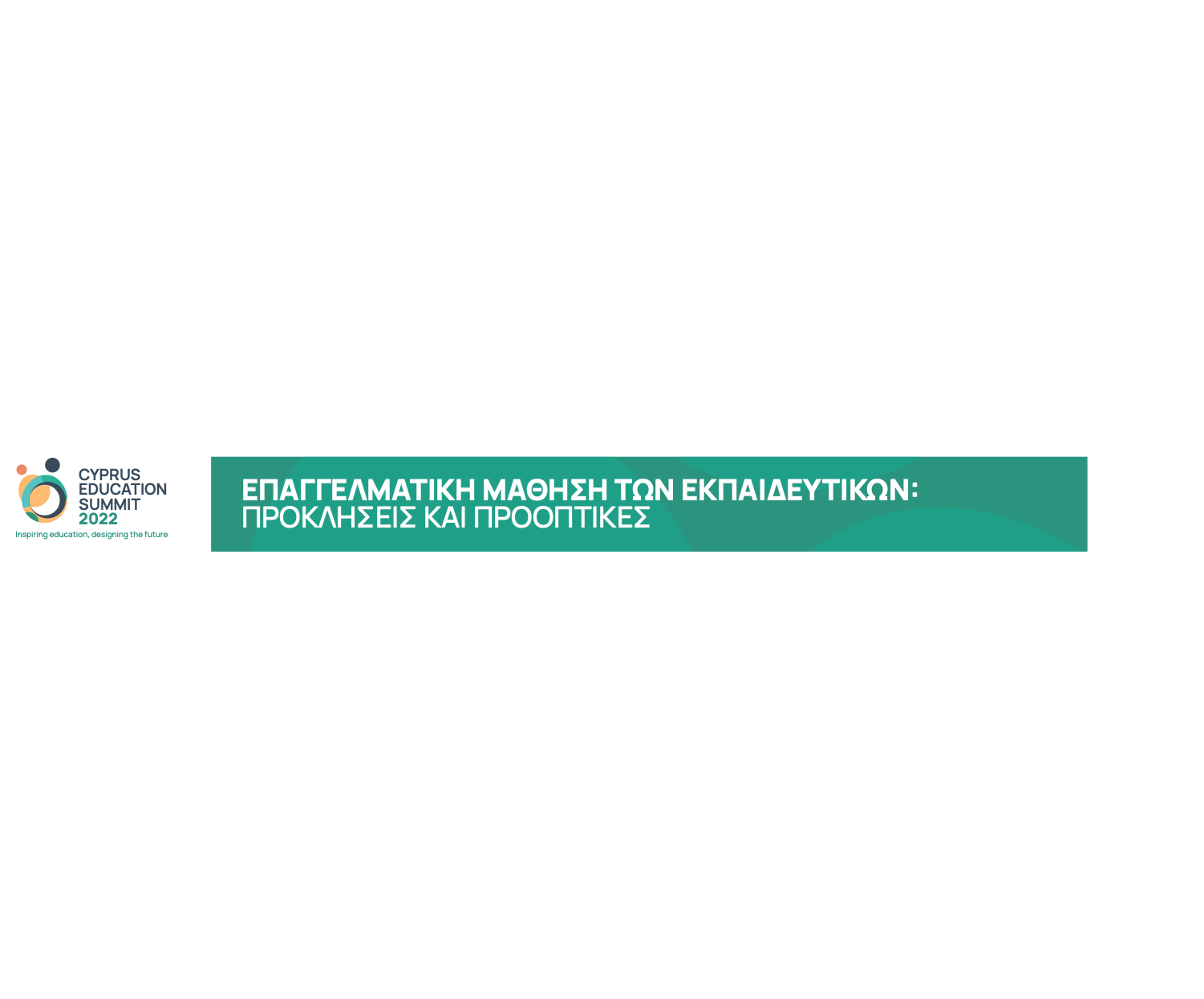 Αναζήτηση των οπτικών όλων των εμπλεκομένων
Εμβάθυνση στο θεωρητικό Υπόβαθρο του προγράμματος 
Κριτική θεώρηση του υλικού
[Speaker Notes: Κράτησα το 2ο ερευνητικό ερώτημα για το τέλος, ακριβώς επείδή θα απαντηθεί κυρίως μέσα από τις παρουσι΄΄ασεις της αμαλίας.  Υπάρχουν στοιχεία και τεκμήρια που δειχνουν ότι η συμμετοχή των εκπαιδευτικών επηρεάζει τον τρόπο που οι ίδιοι οι εκπαιδευτικοί αλλά και η υποστηρίκτρια  νοηματοδοτούν τα ευρωπαικά προγράμματα. Θα κλείσω αυτή την παρουσίαση με το ερώτημα που μου είχε υποβάλει η Αμαλία όταν ήθελε διευκρινίσεις ως προς το τί περιλάμβανε το ευρωπαικό πρόγραμμα resilience δηλαδή θα ρωτήσουμε τα παιδιά και τους γονείς, μου είπε.]